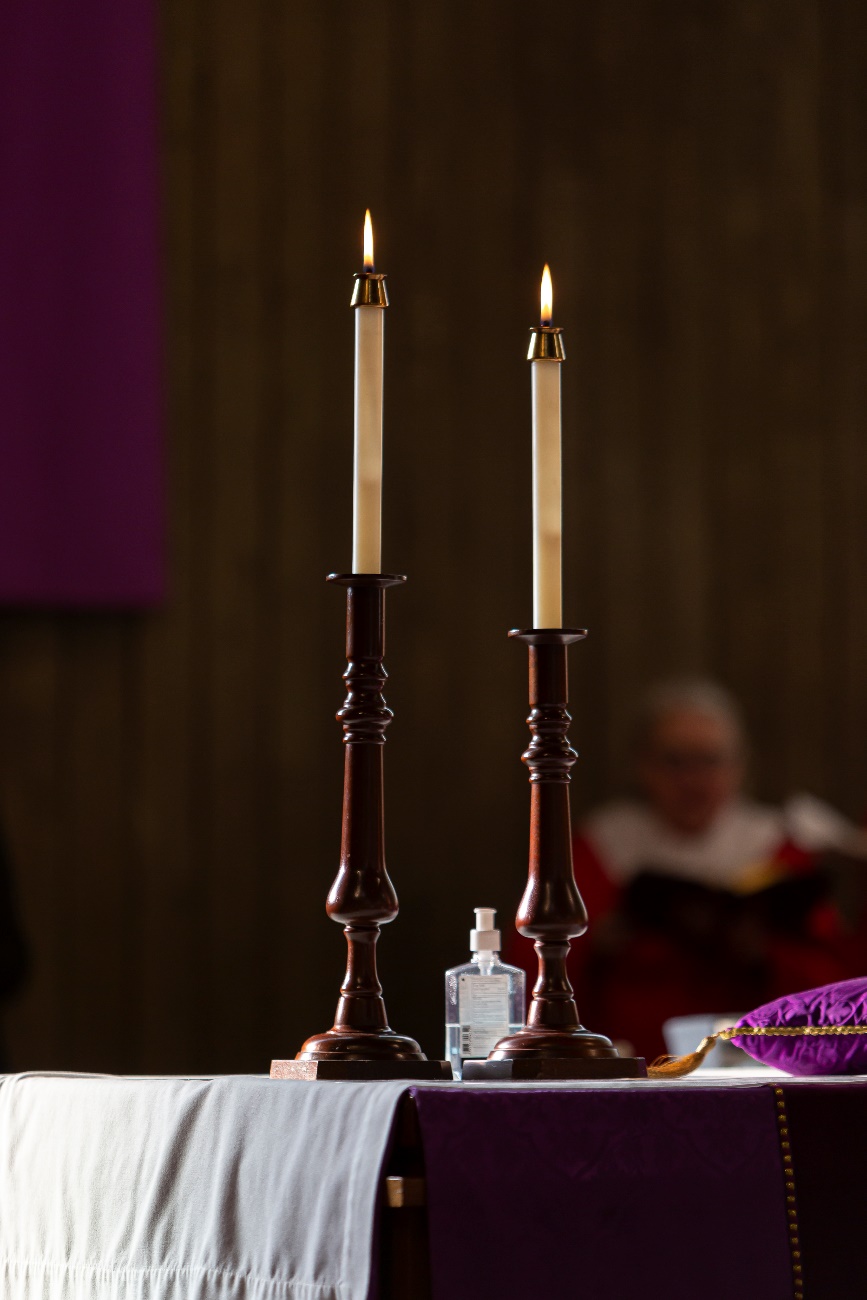 2023
THE YEAR IN PICTURES
CYF (Children, Youth & Families)Formation, Worship, Fellowship
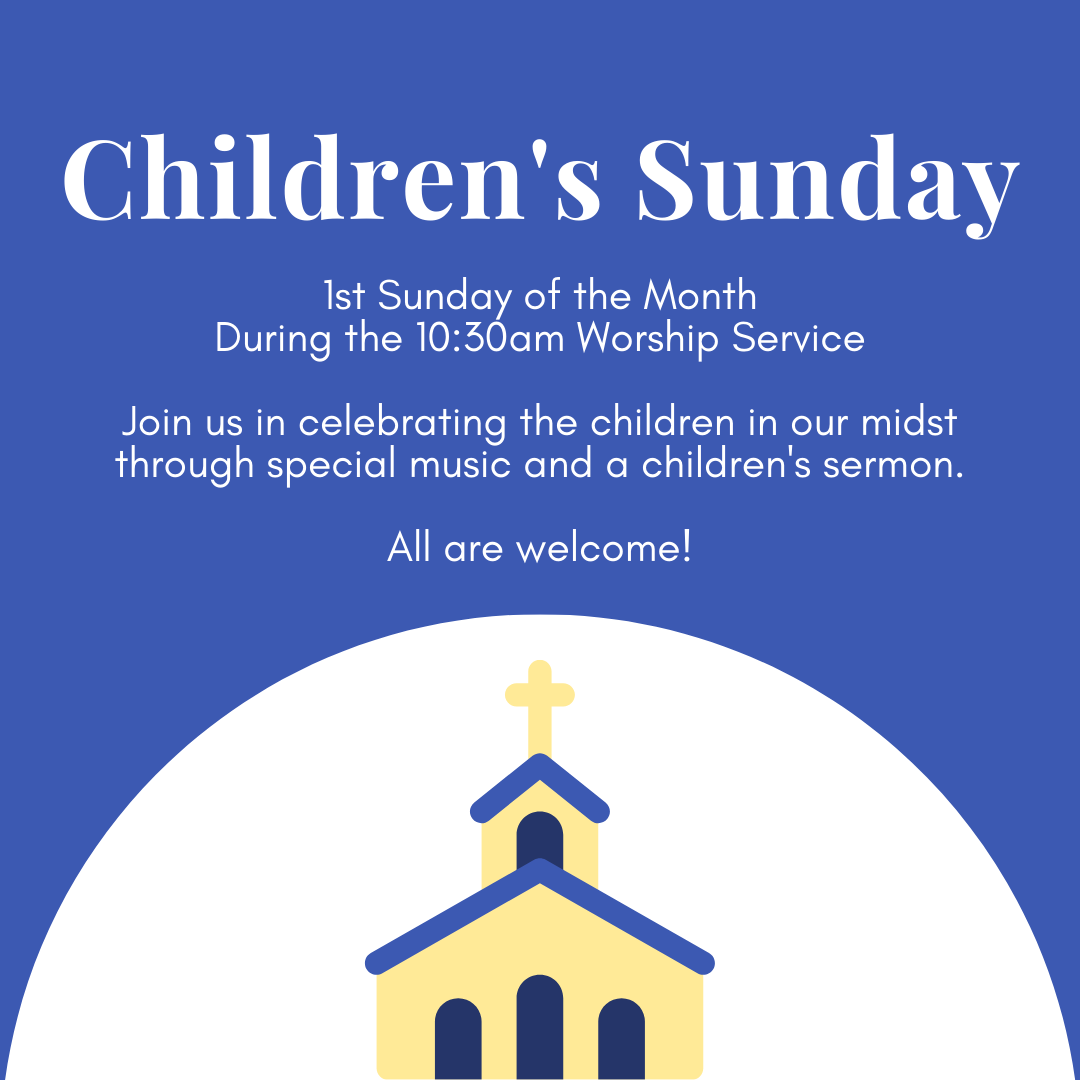 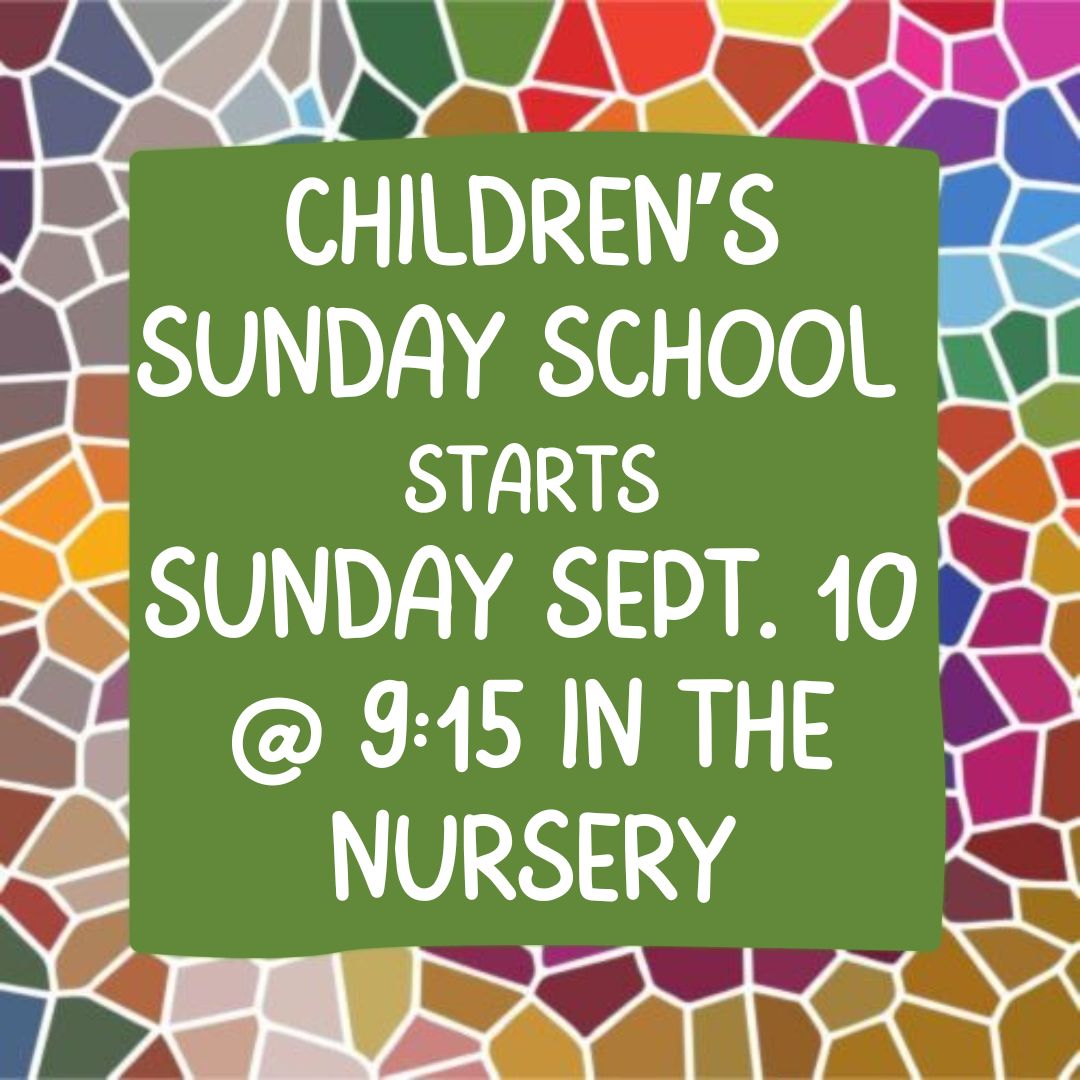 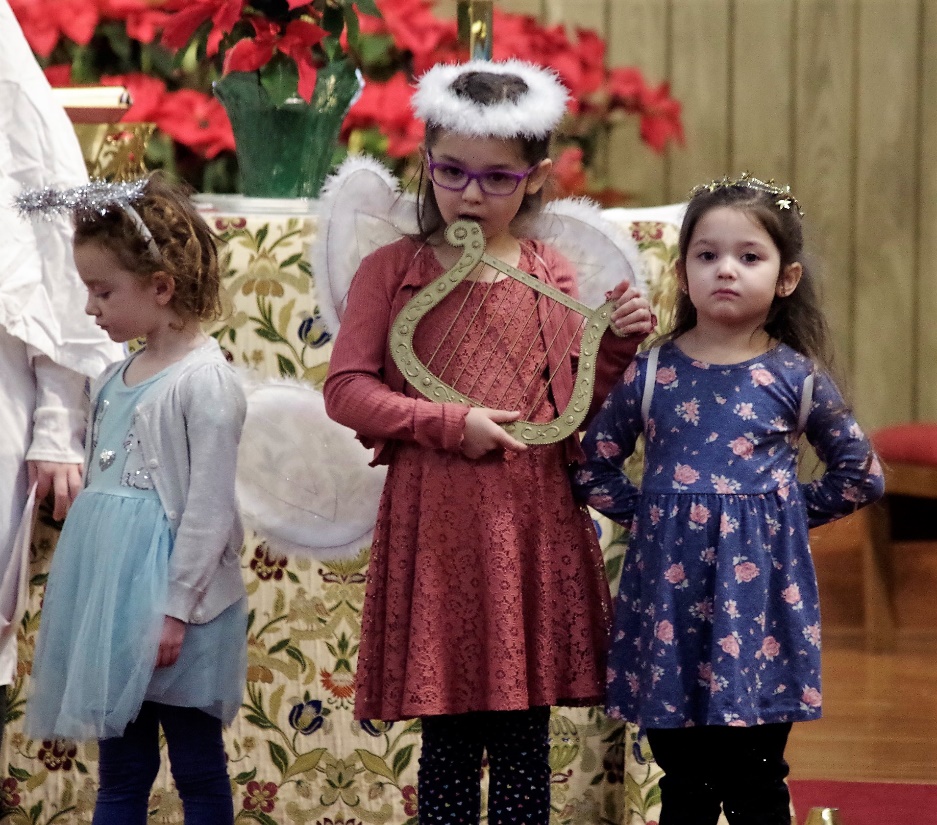 CYF Nativity Pageant
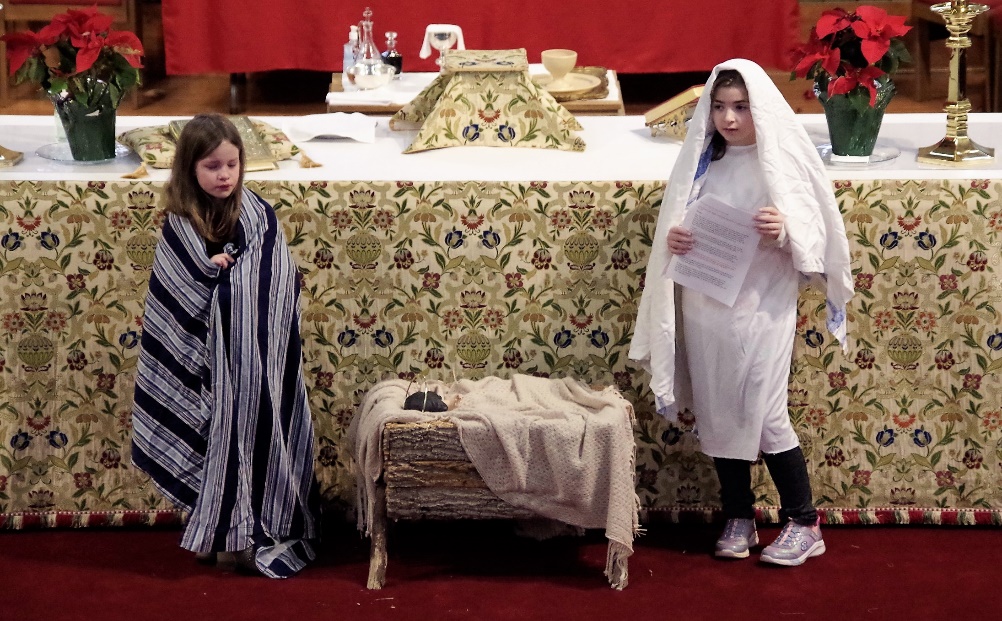 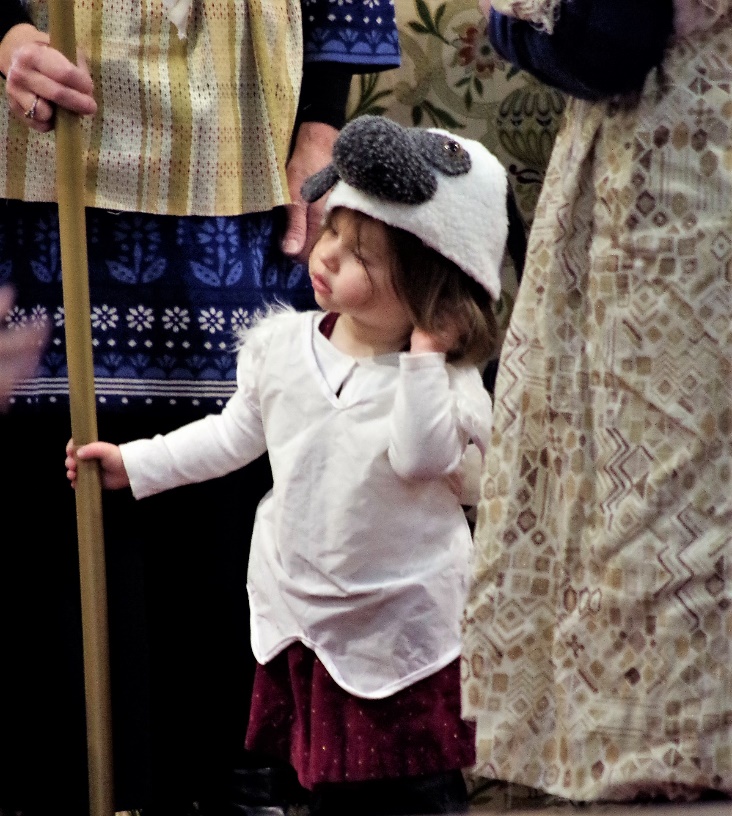 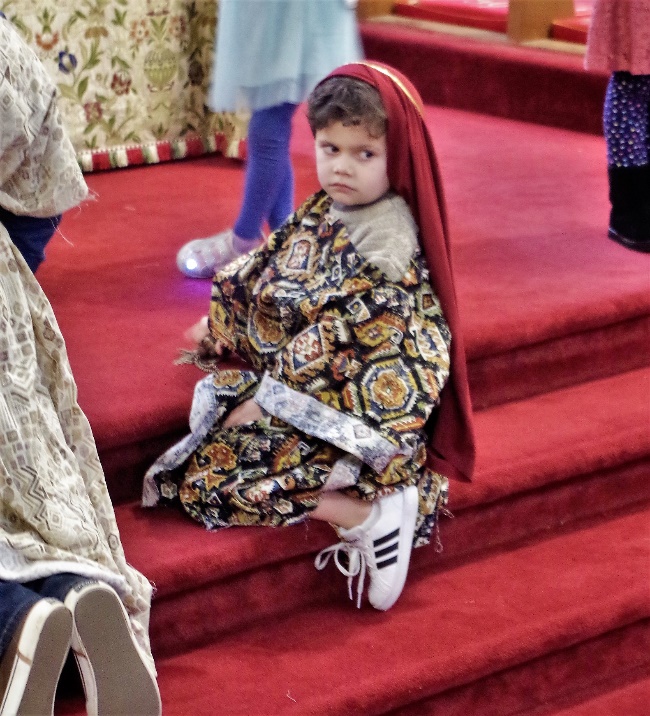 CYF - ASH WEDNESDAY
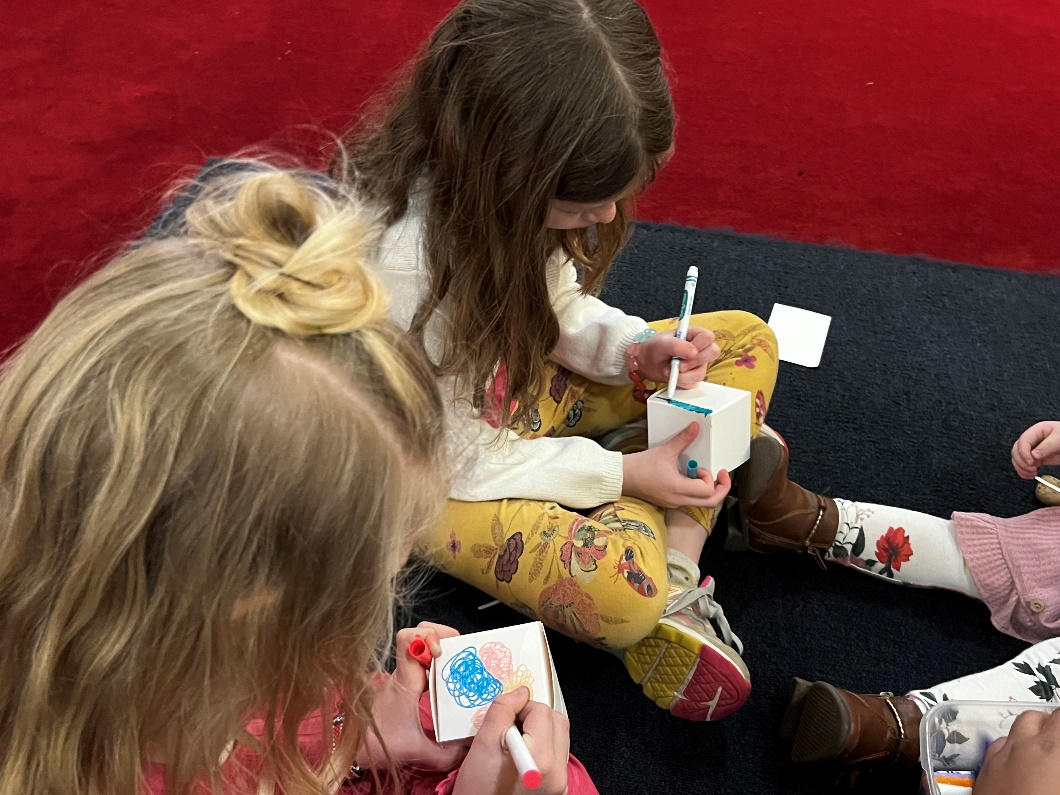 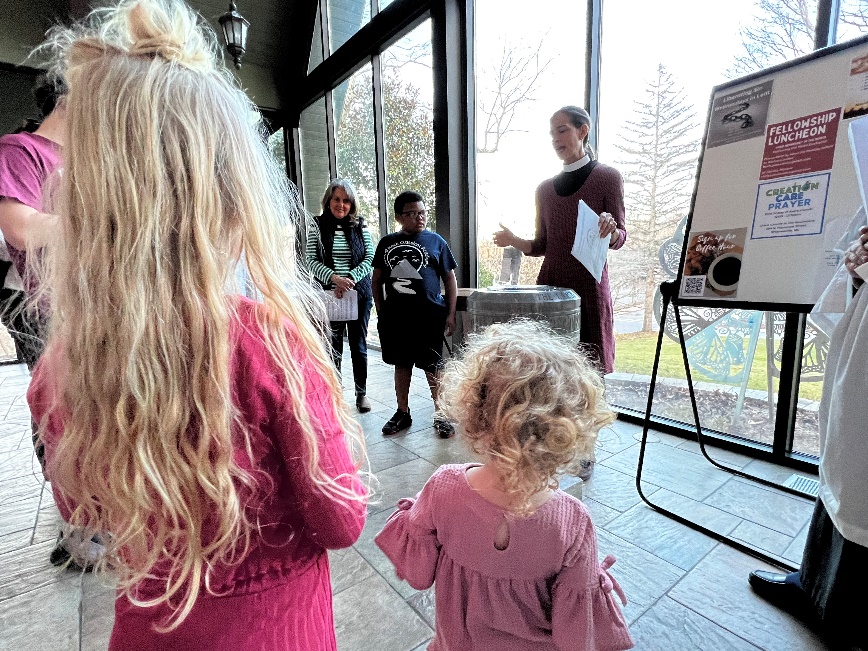 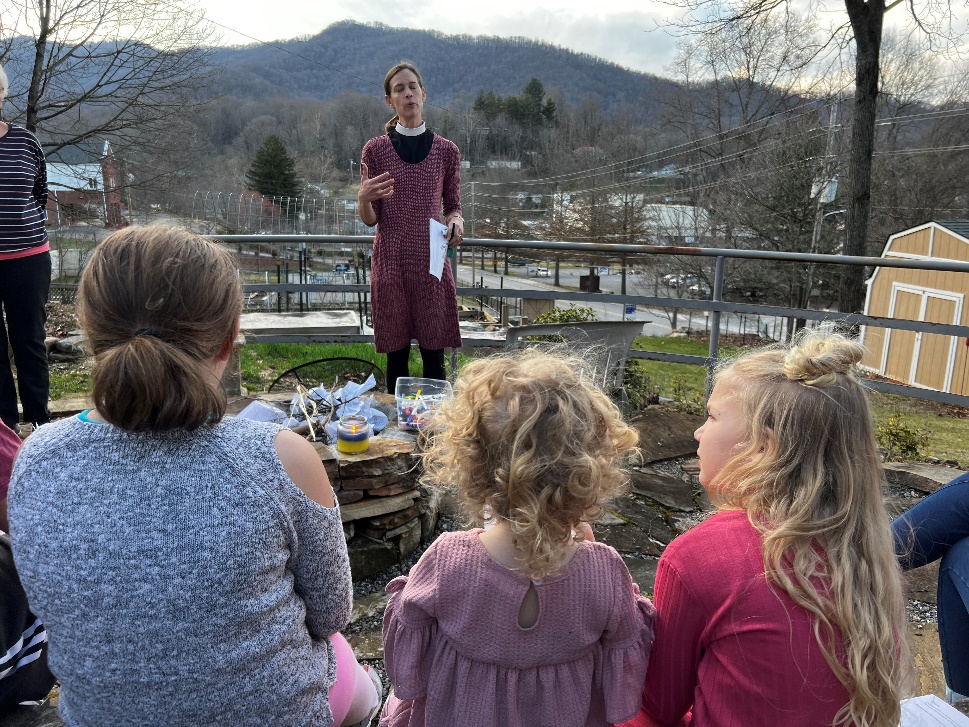 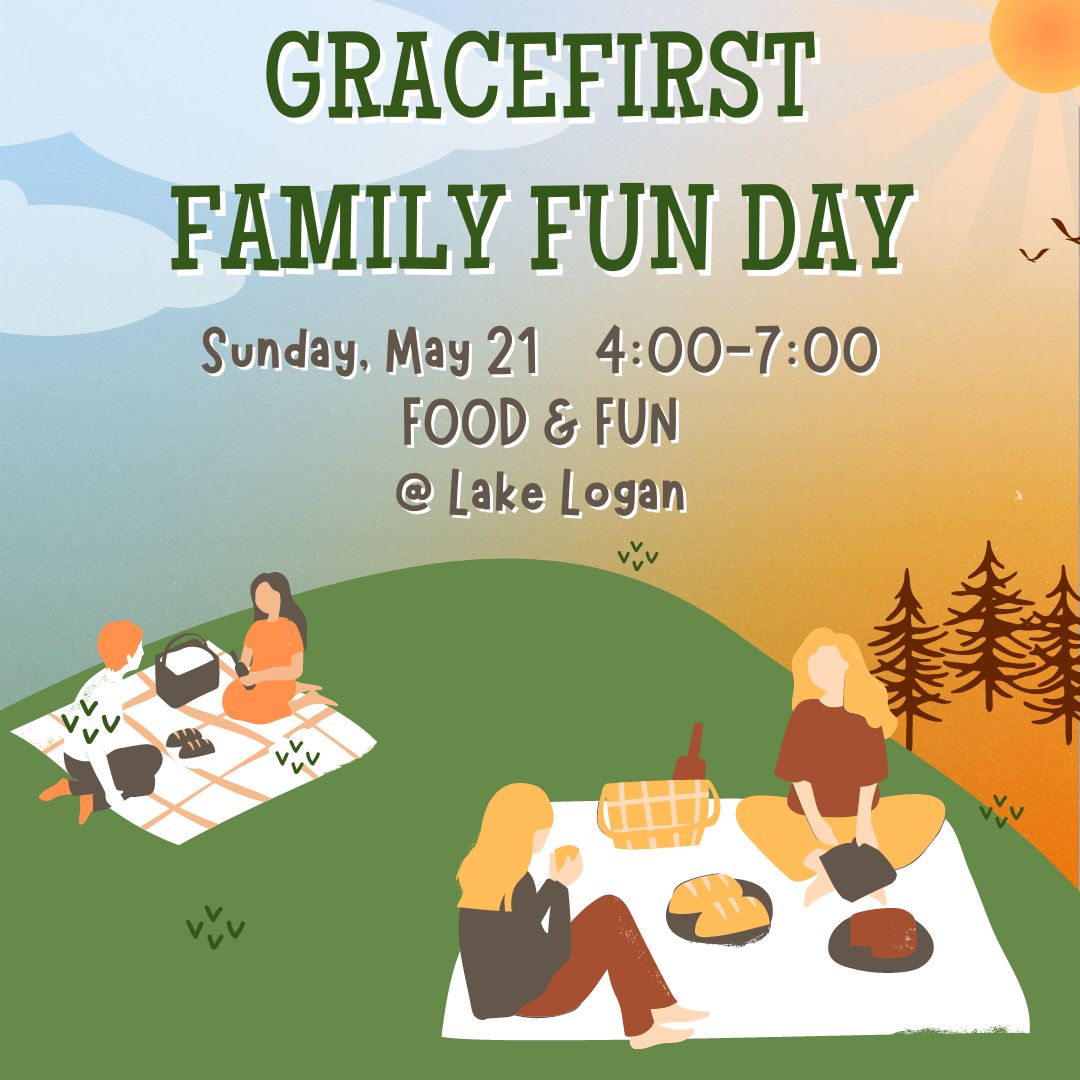 CFY Fellowship
Newcomer Luncheon
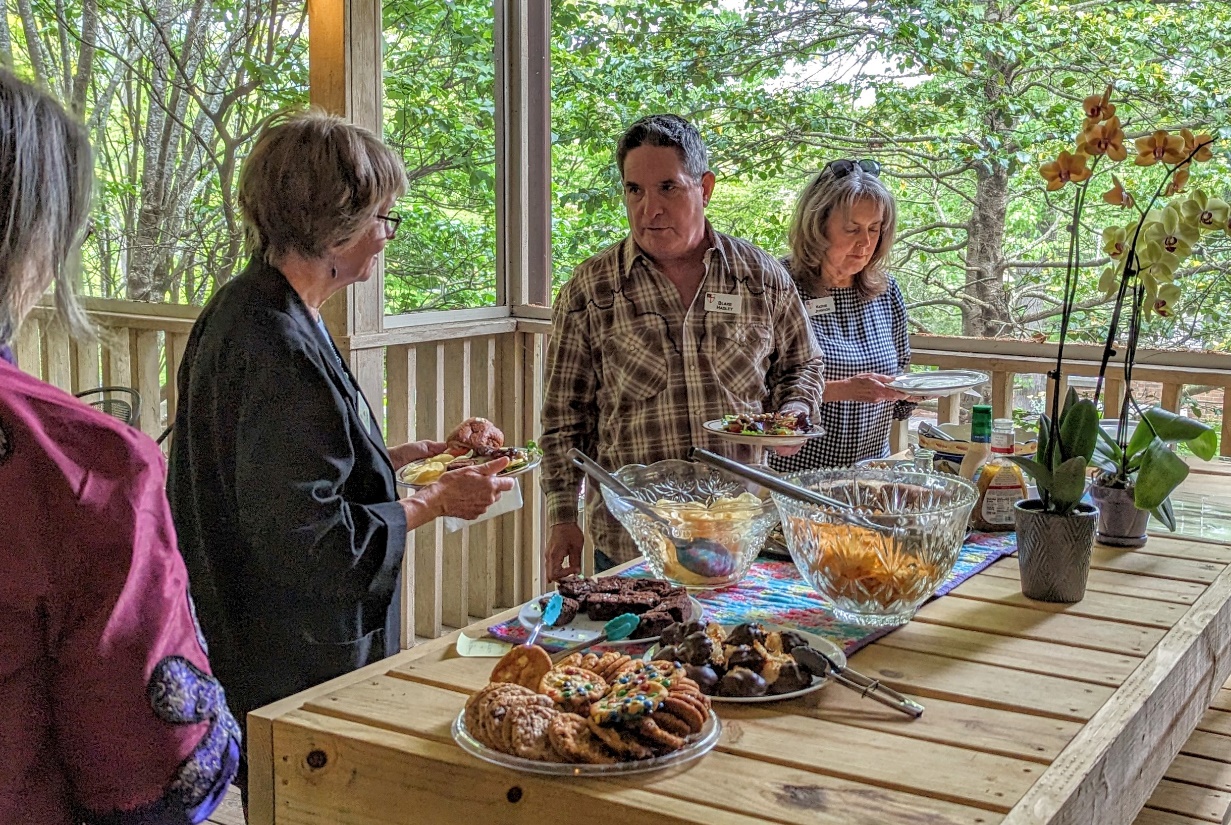 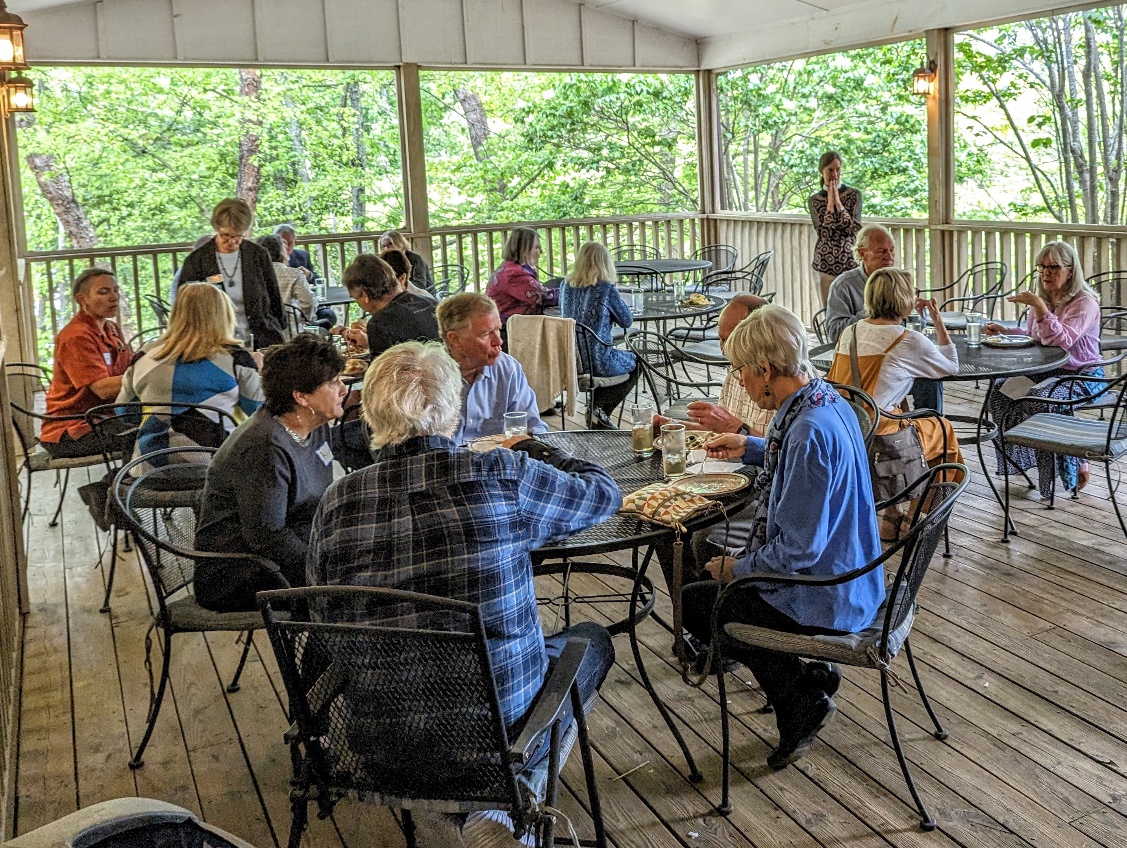 Formation
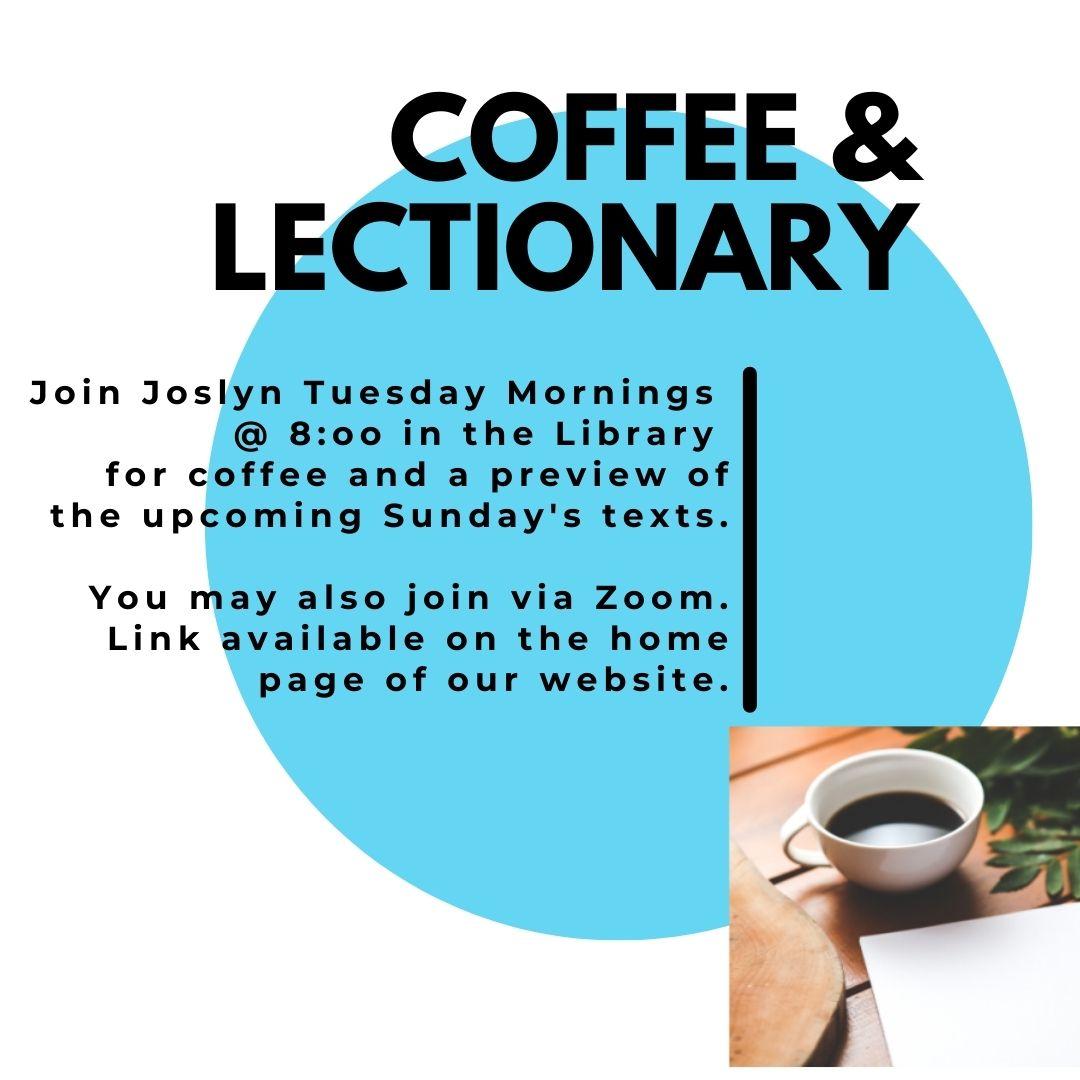 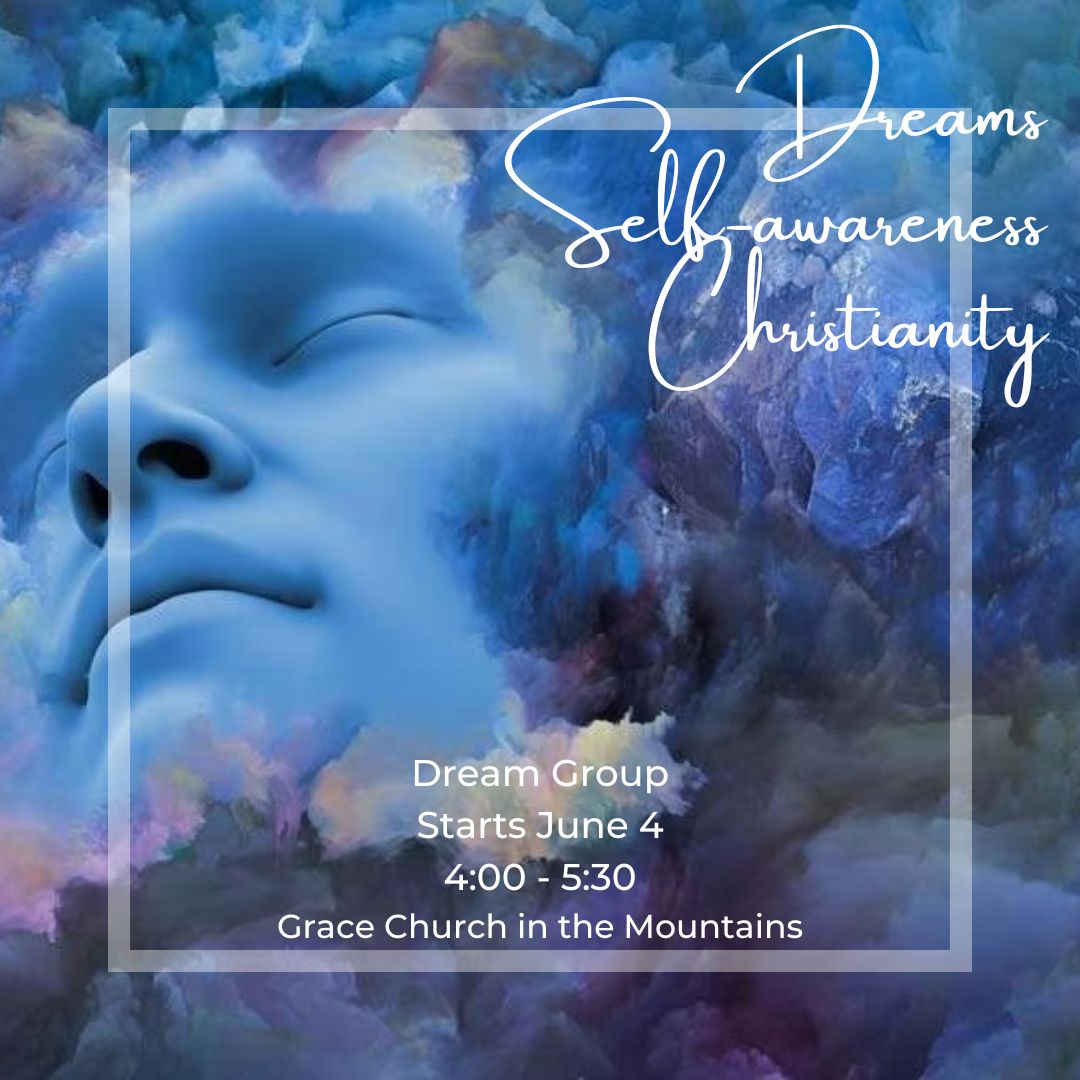 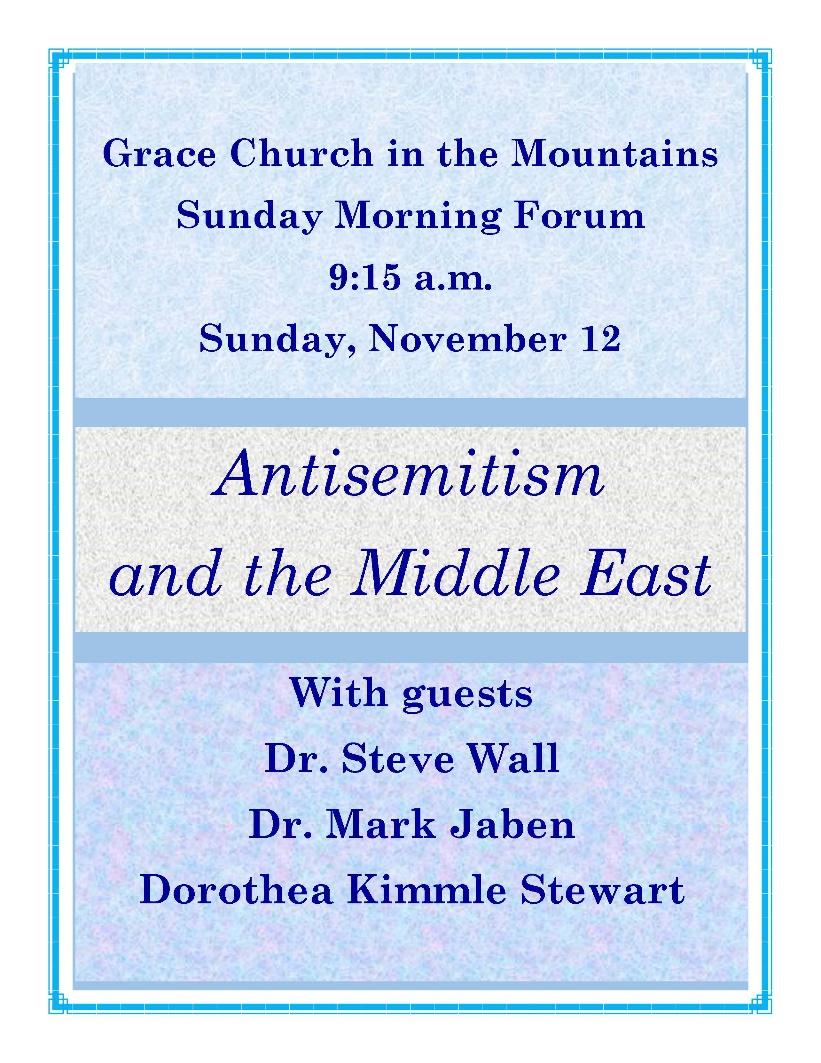 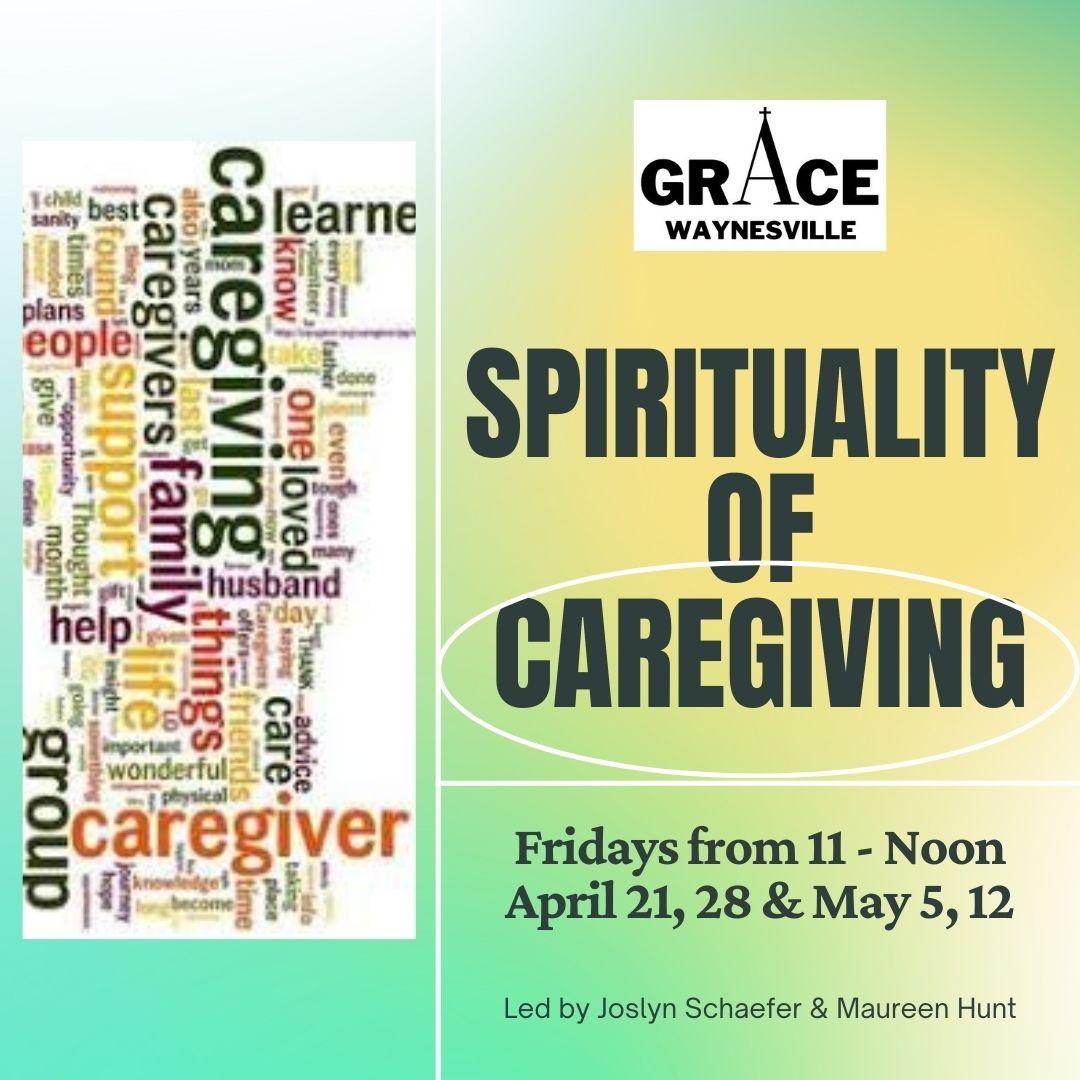 Formation
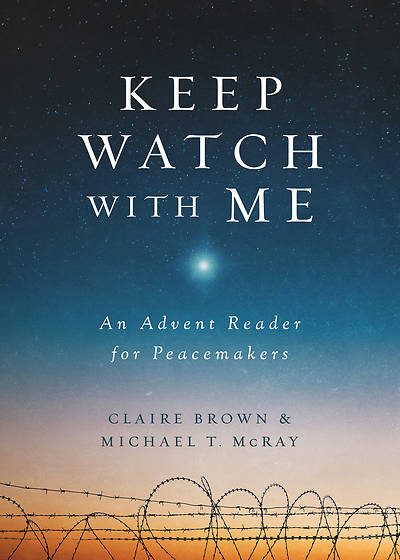 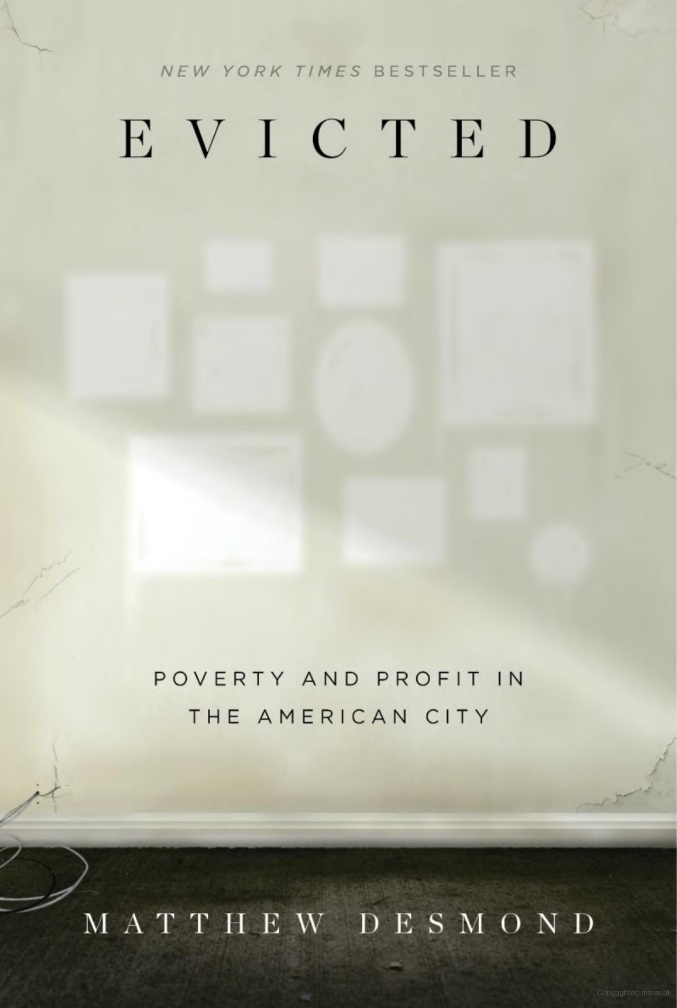 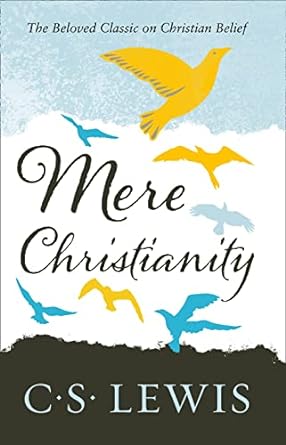 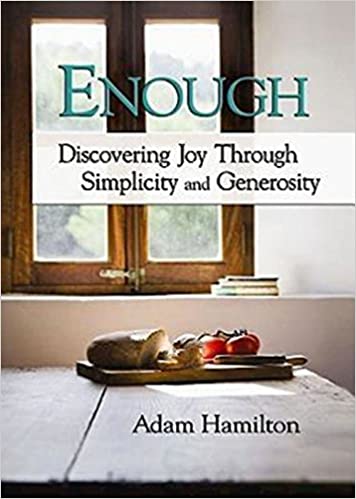 Formation
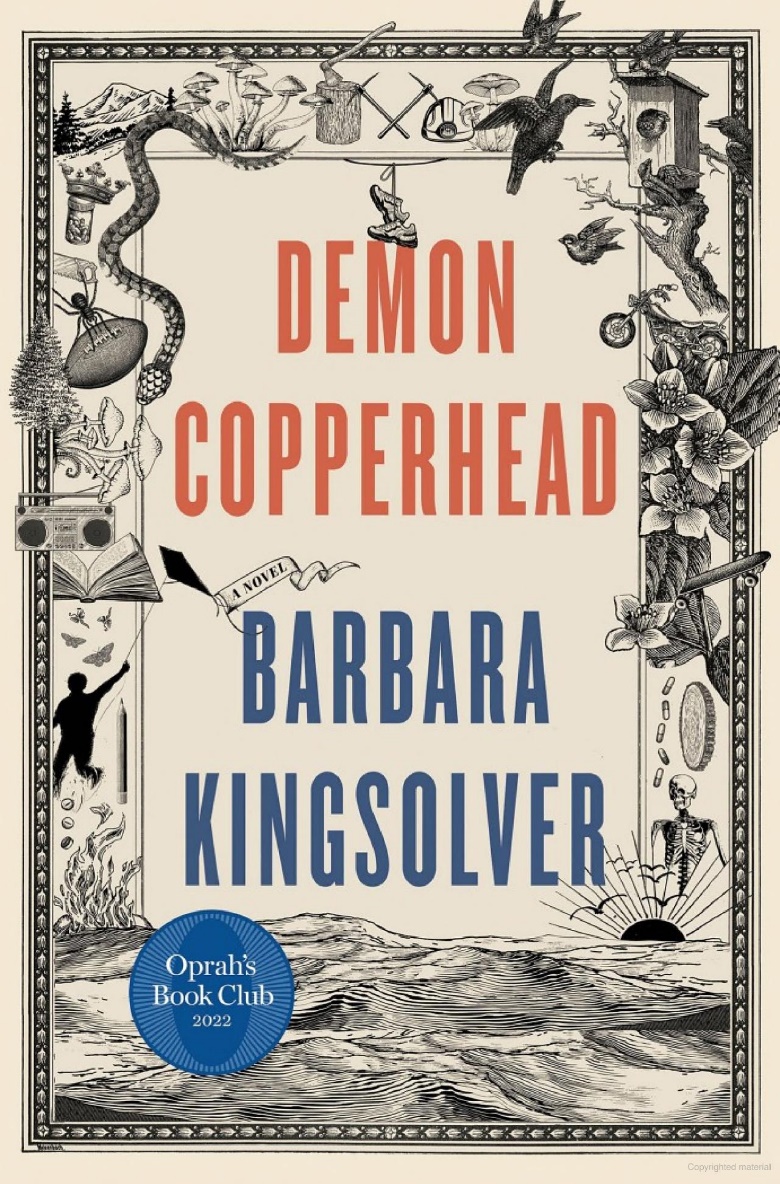 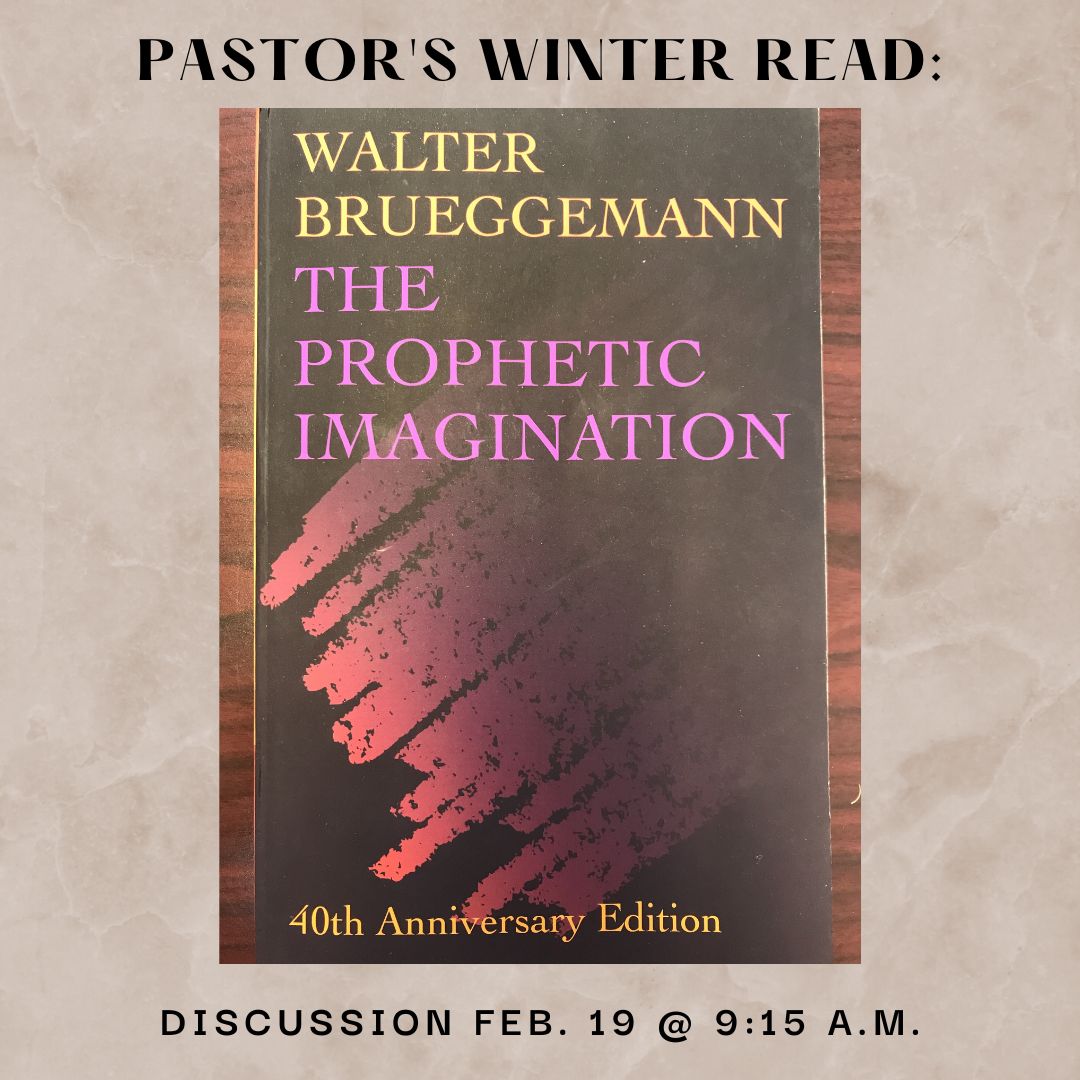 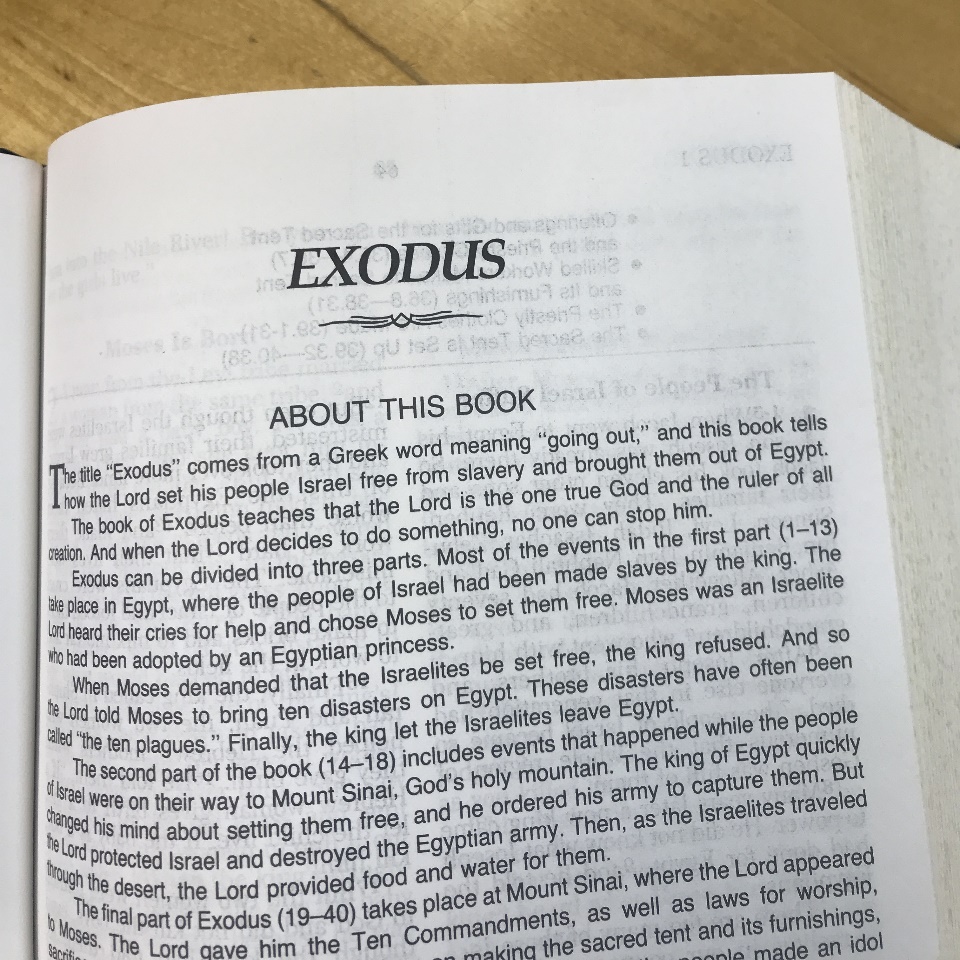 Spring Workday
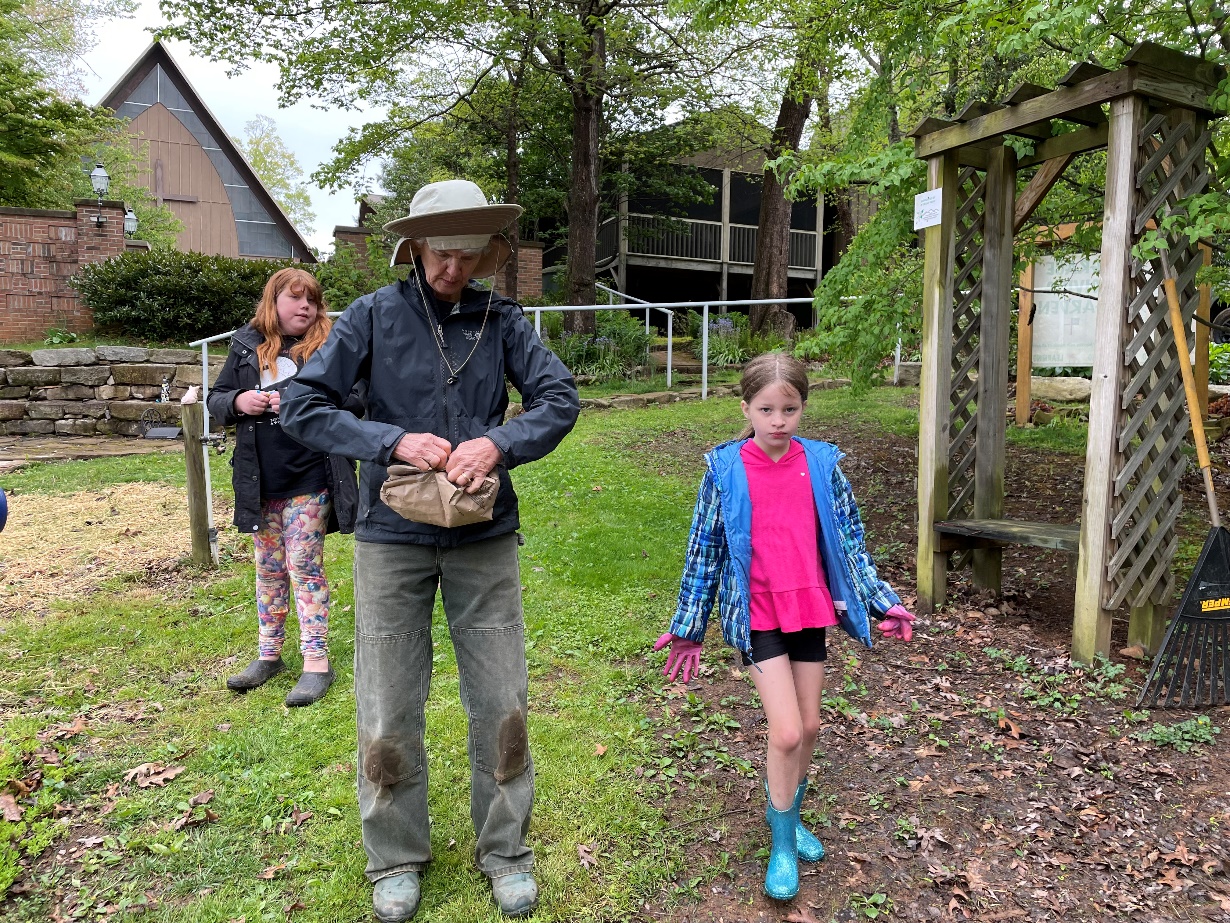 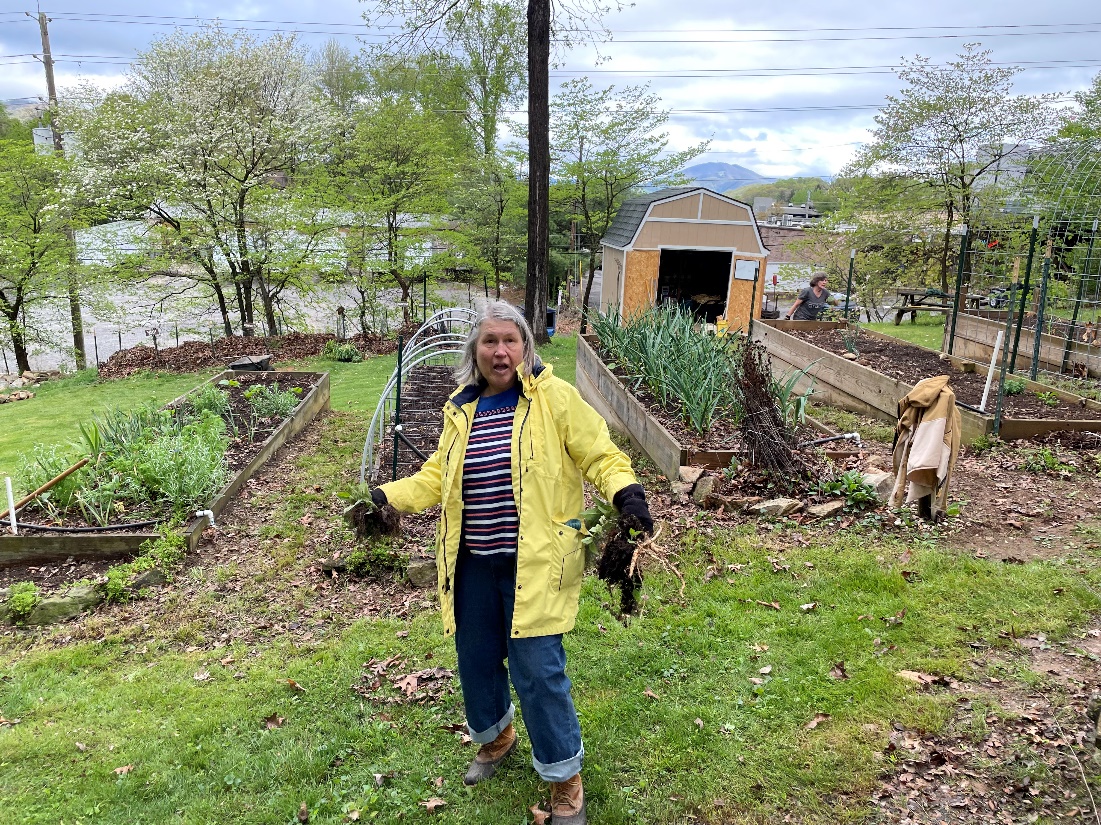 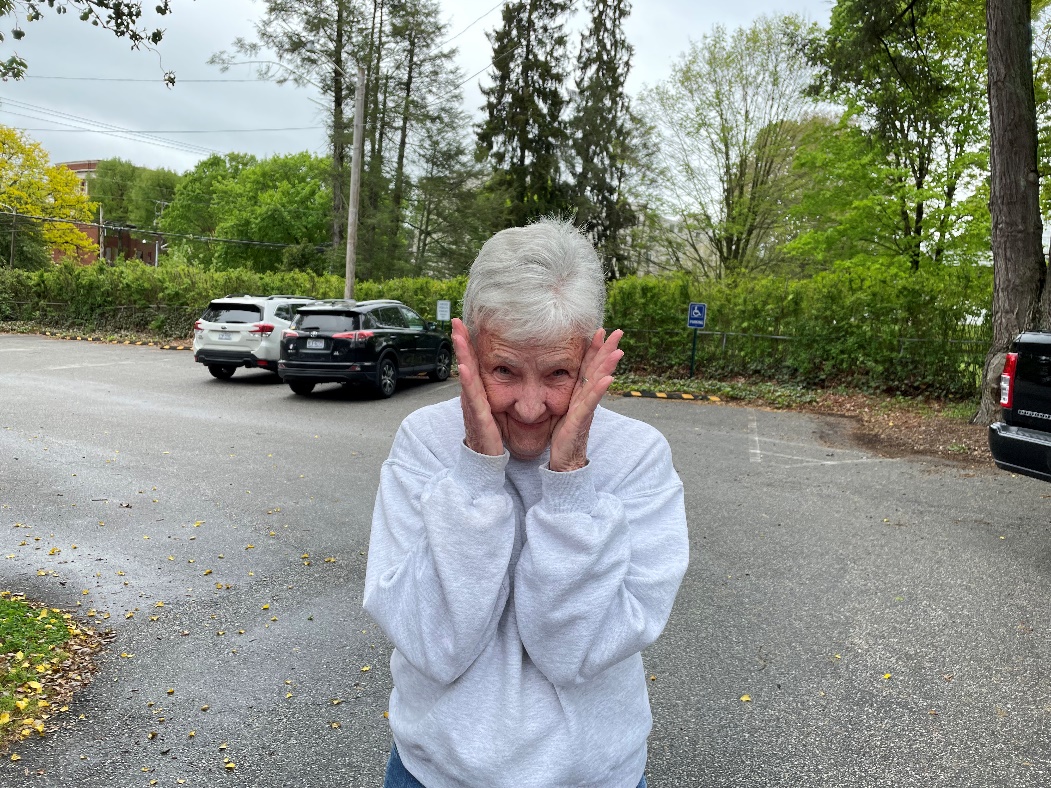 Confirmation
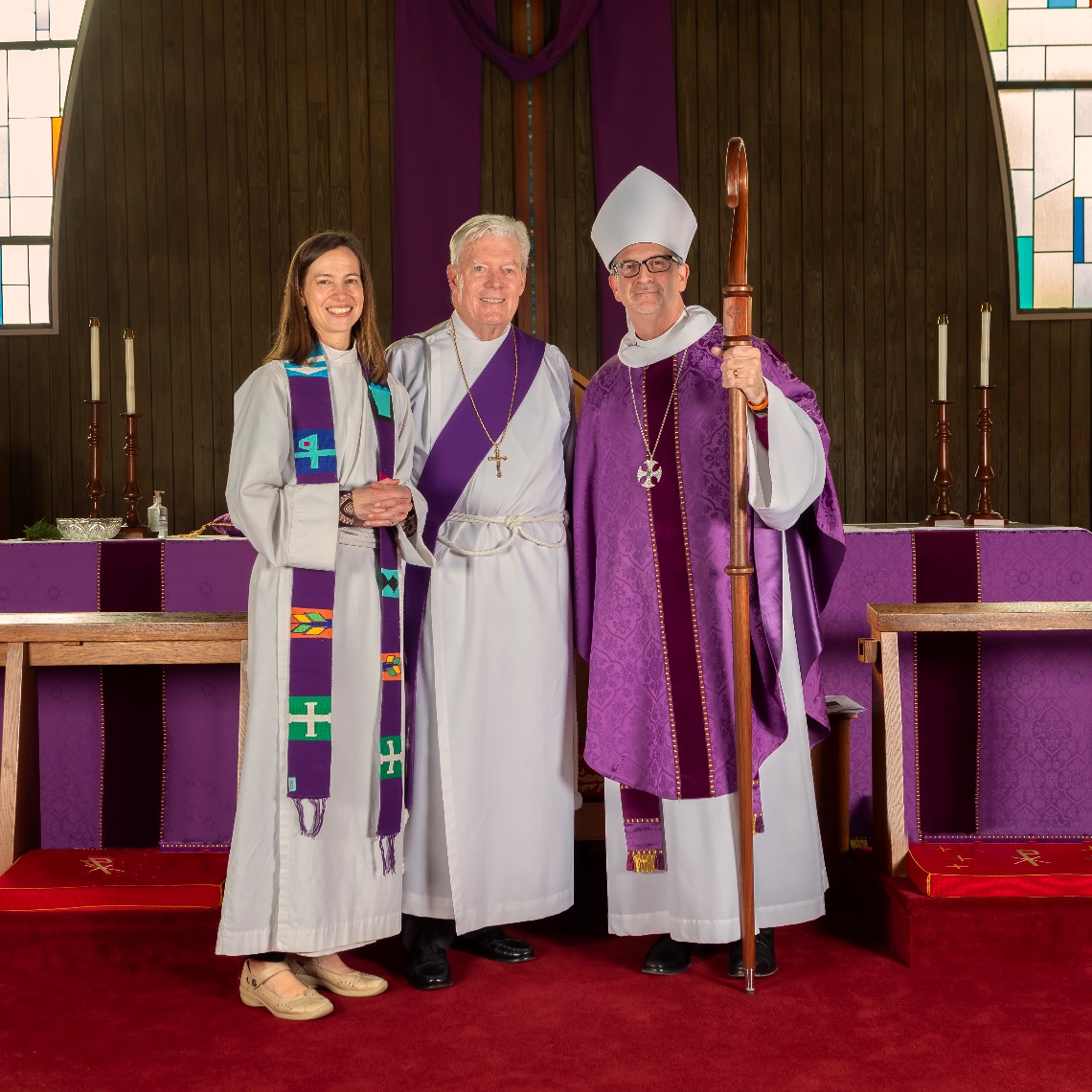 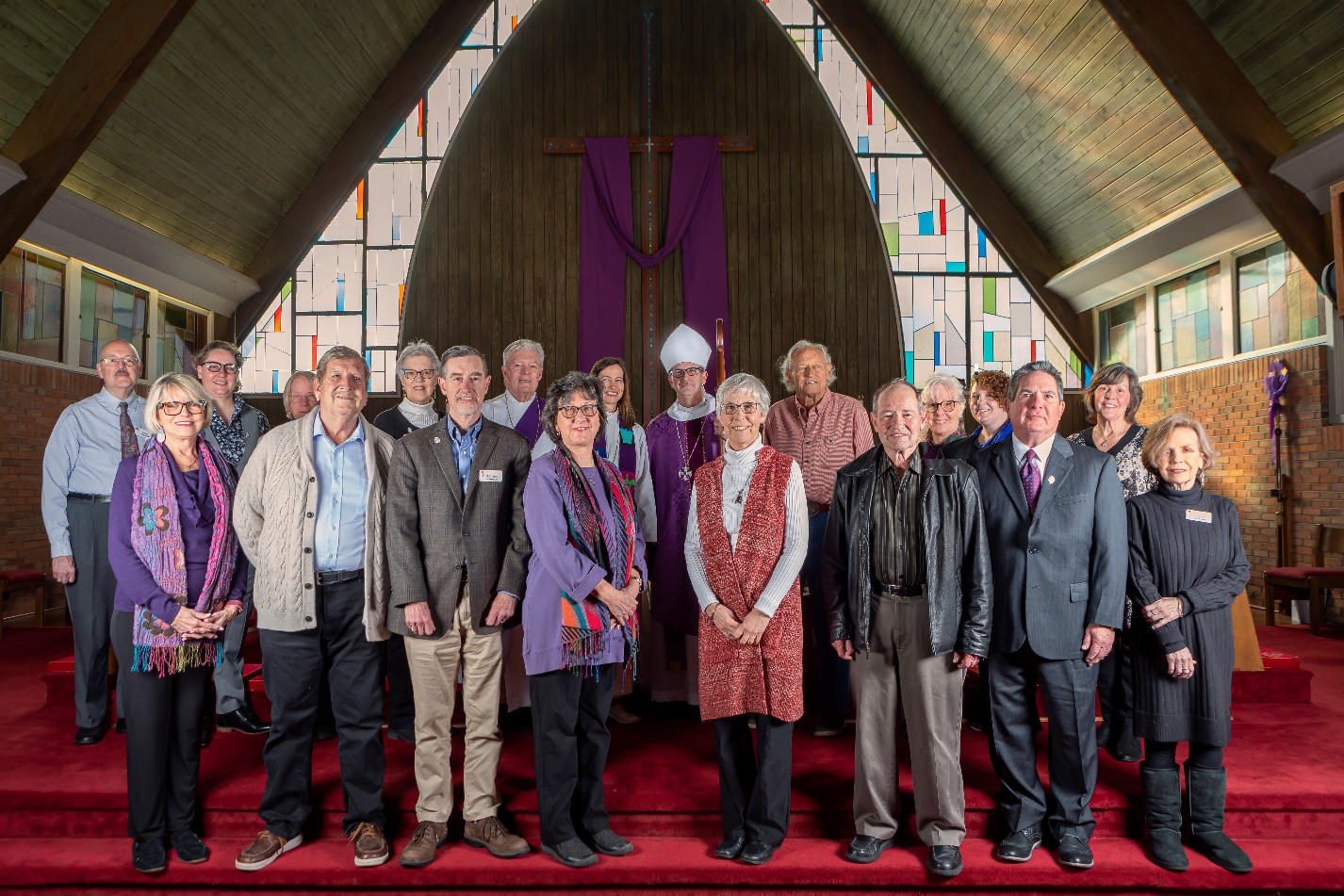 Labyrinth Dedication
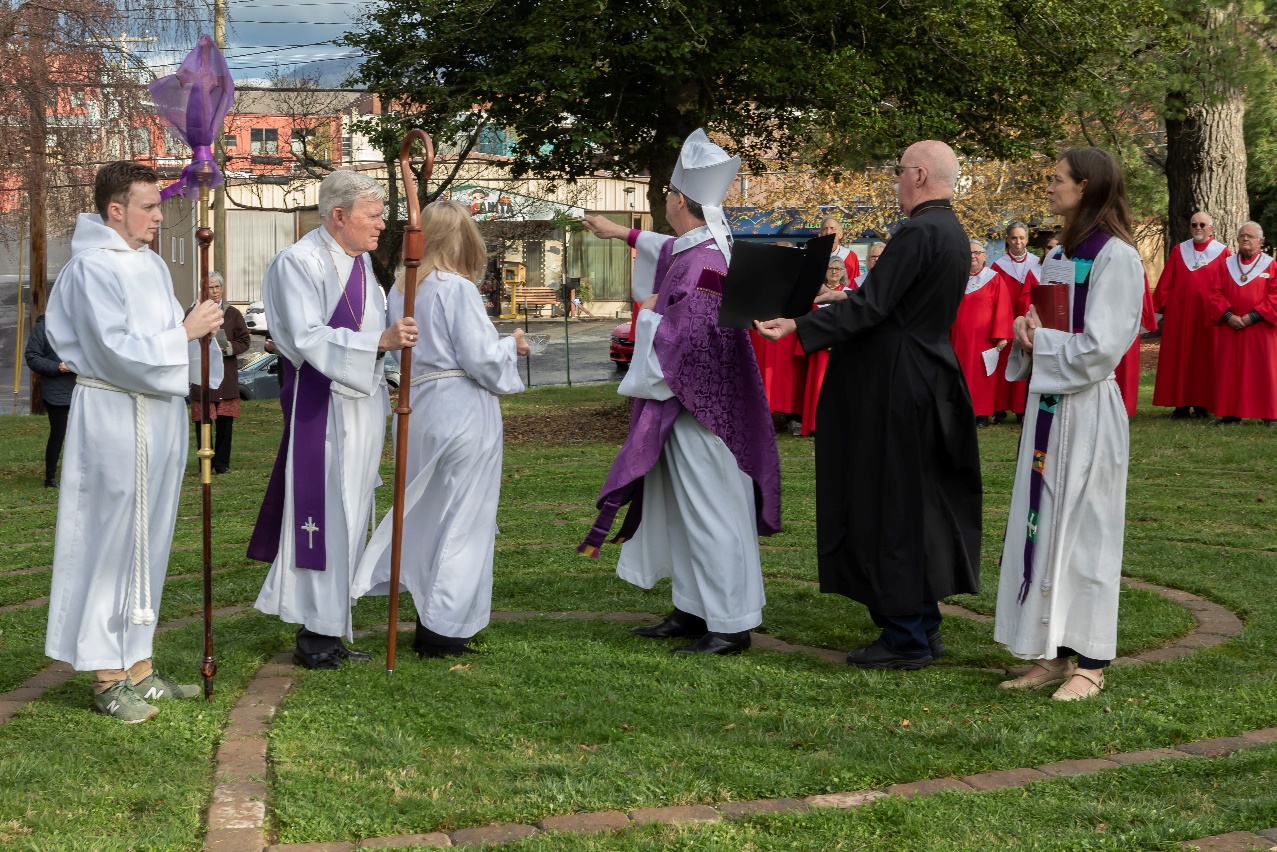 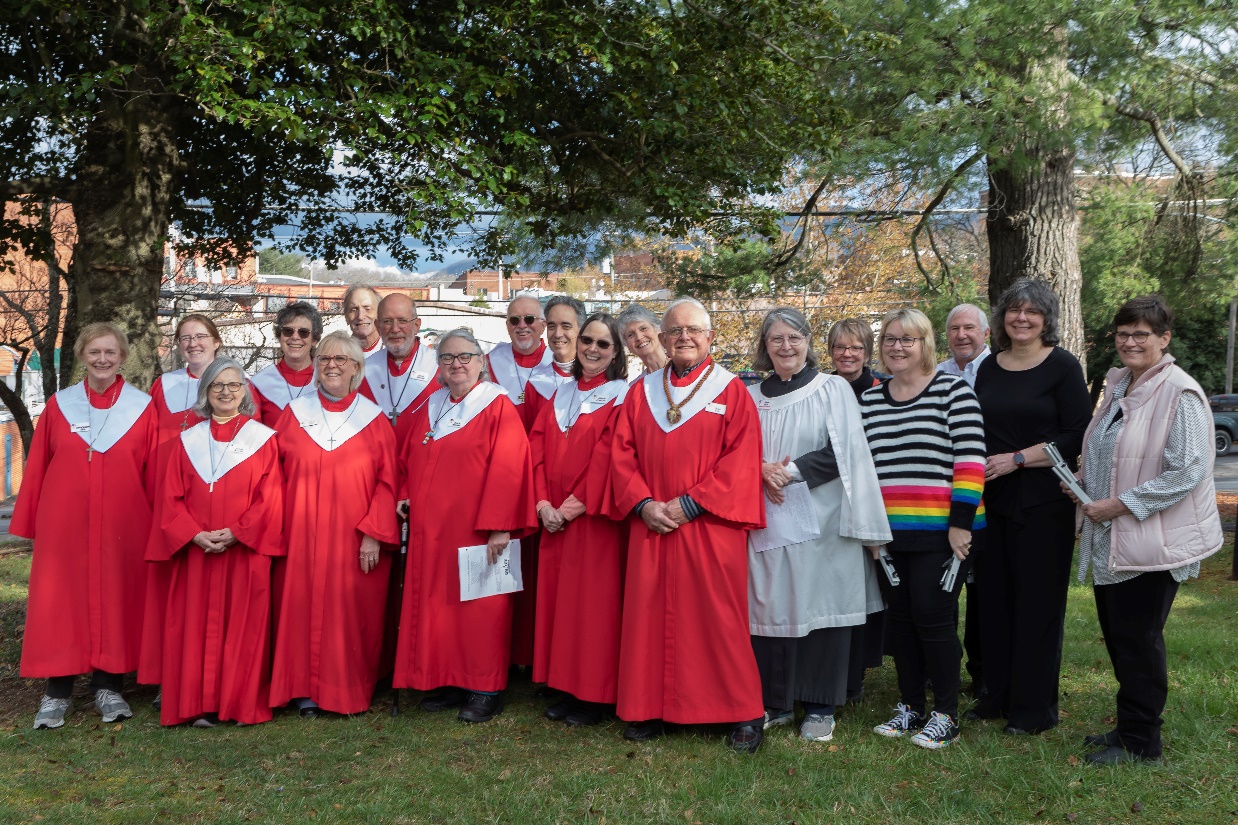 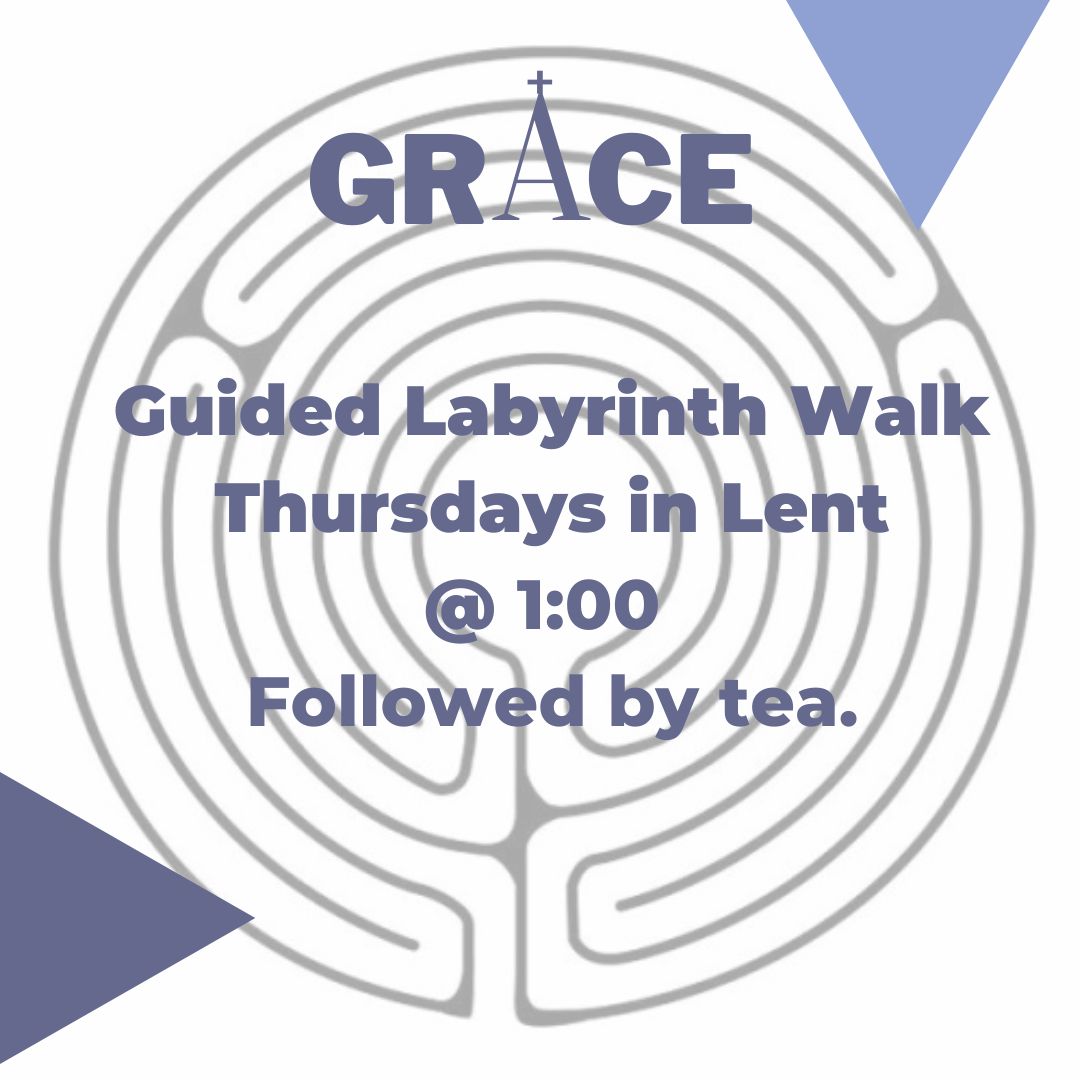 Lent
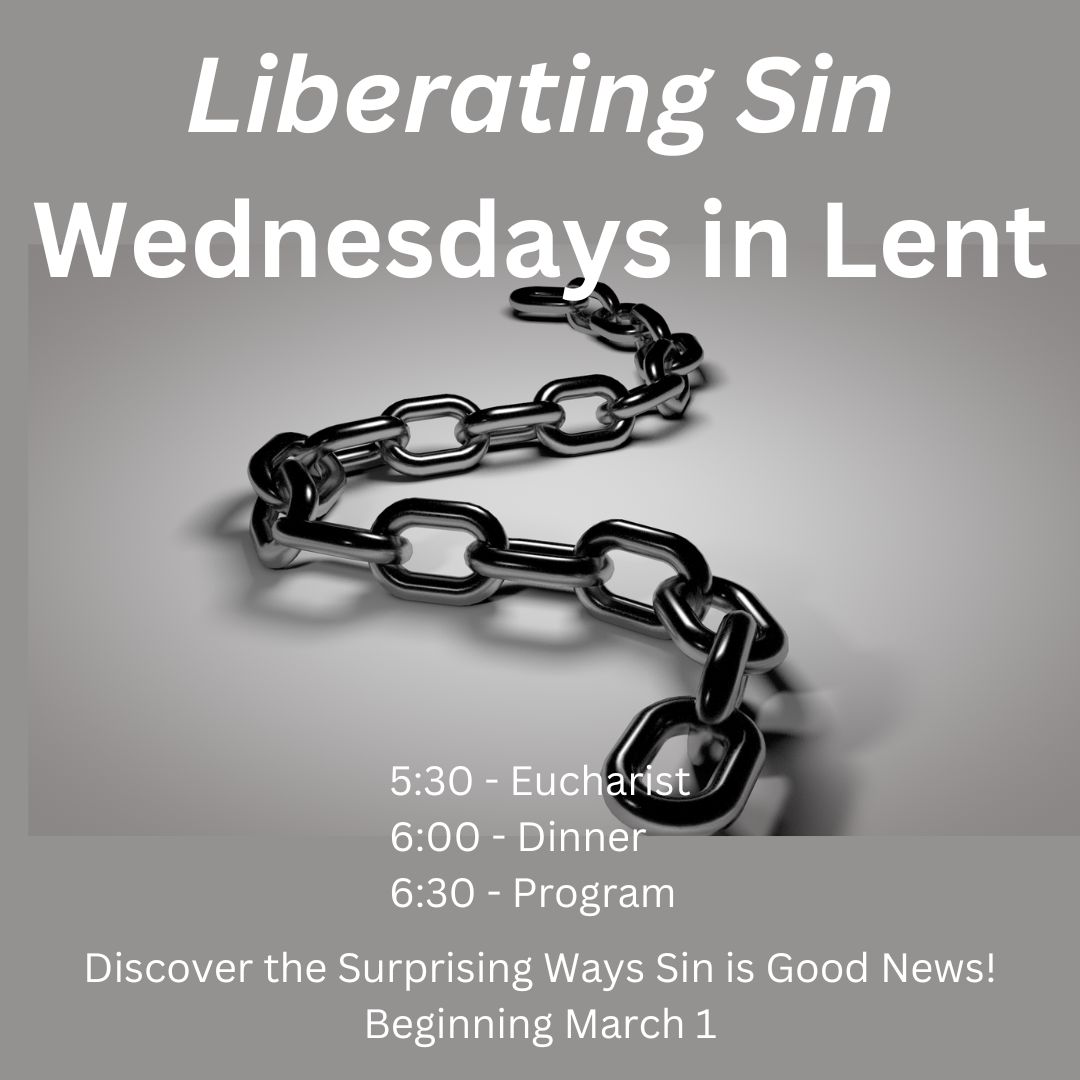 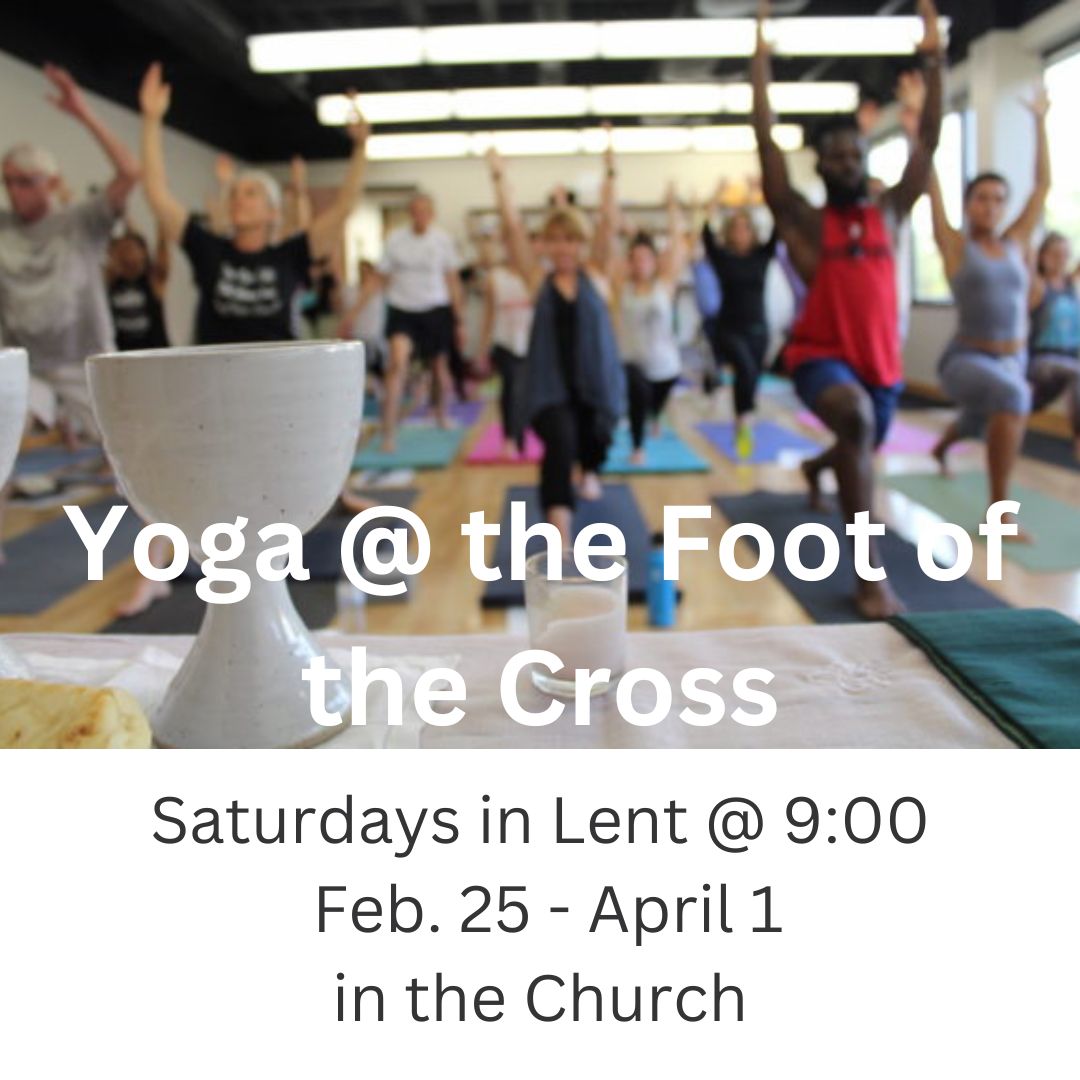 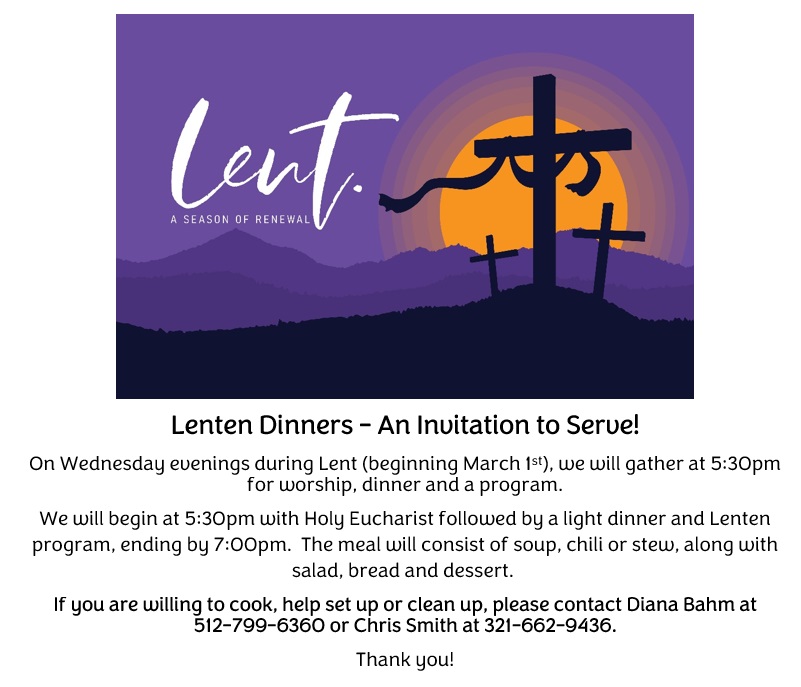 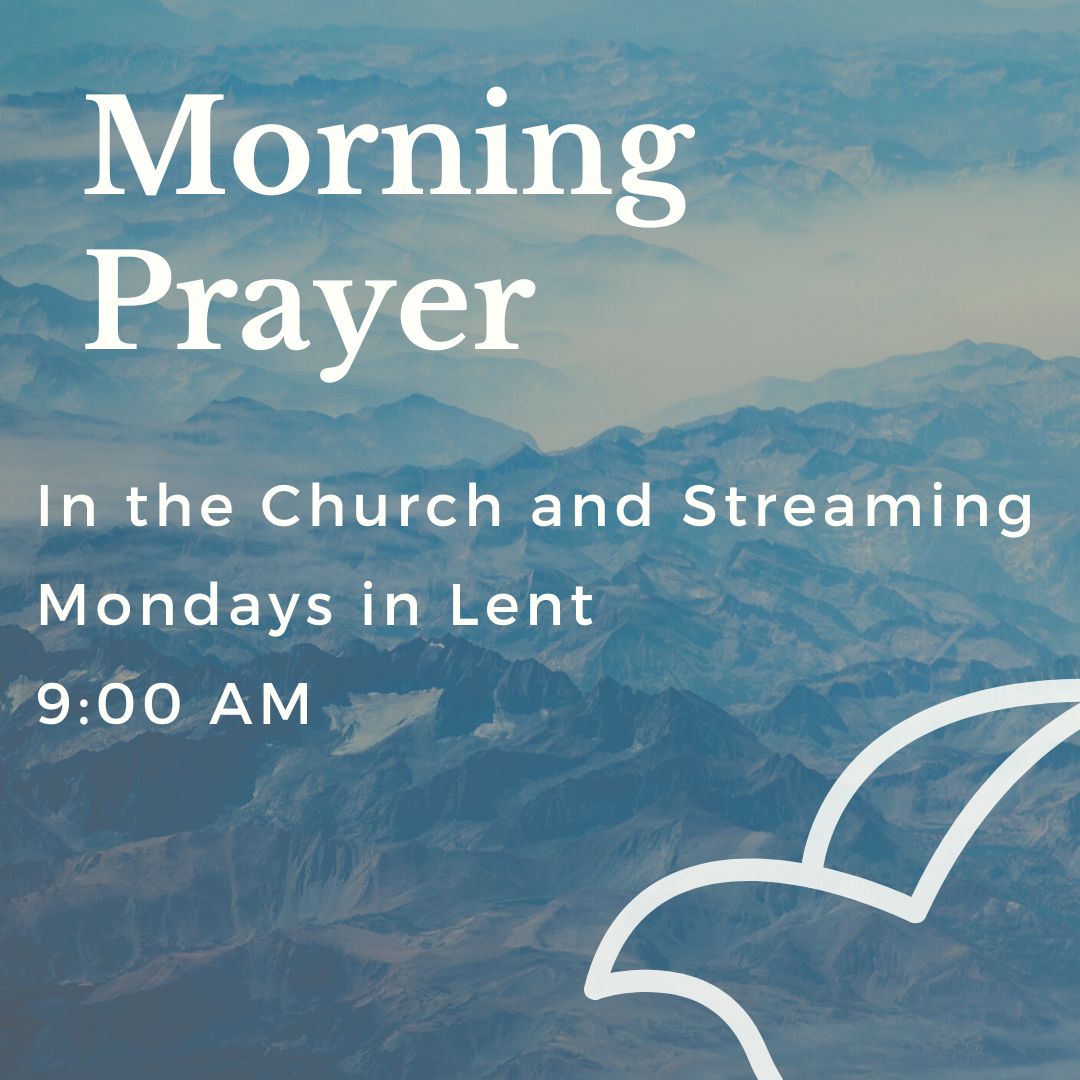 Sabbatical
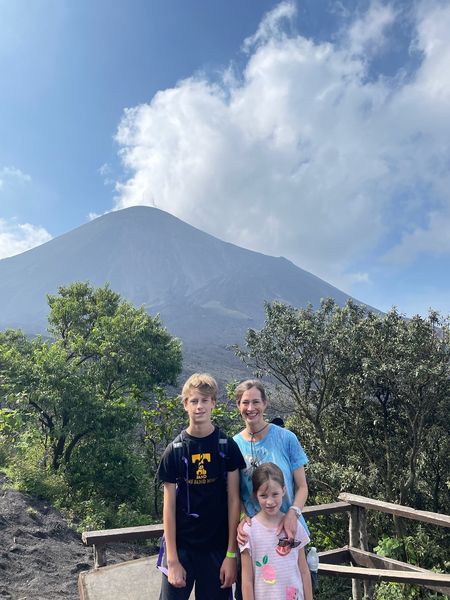 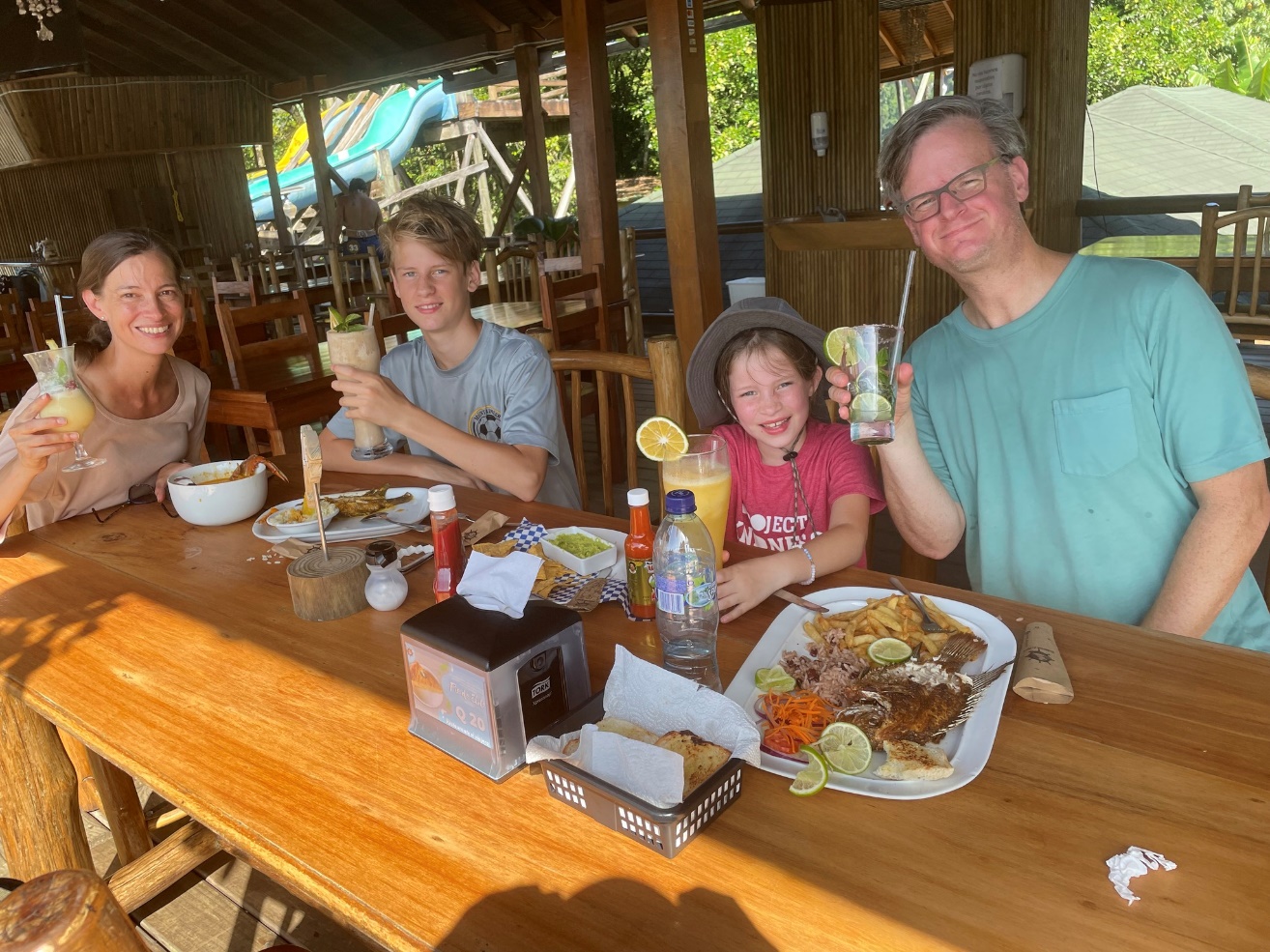 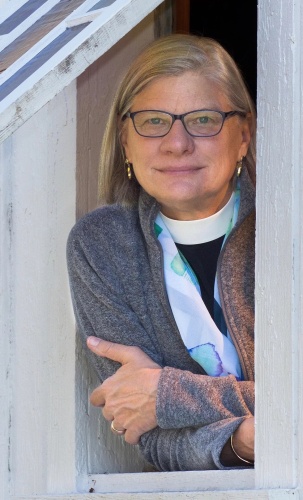 Lisa Ficshbeck filled in for us while Joslyn was away!
Summer Small Groups
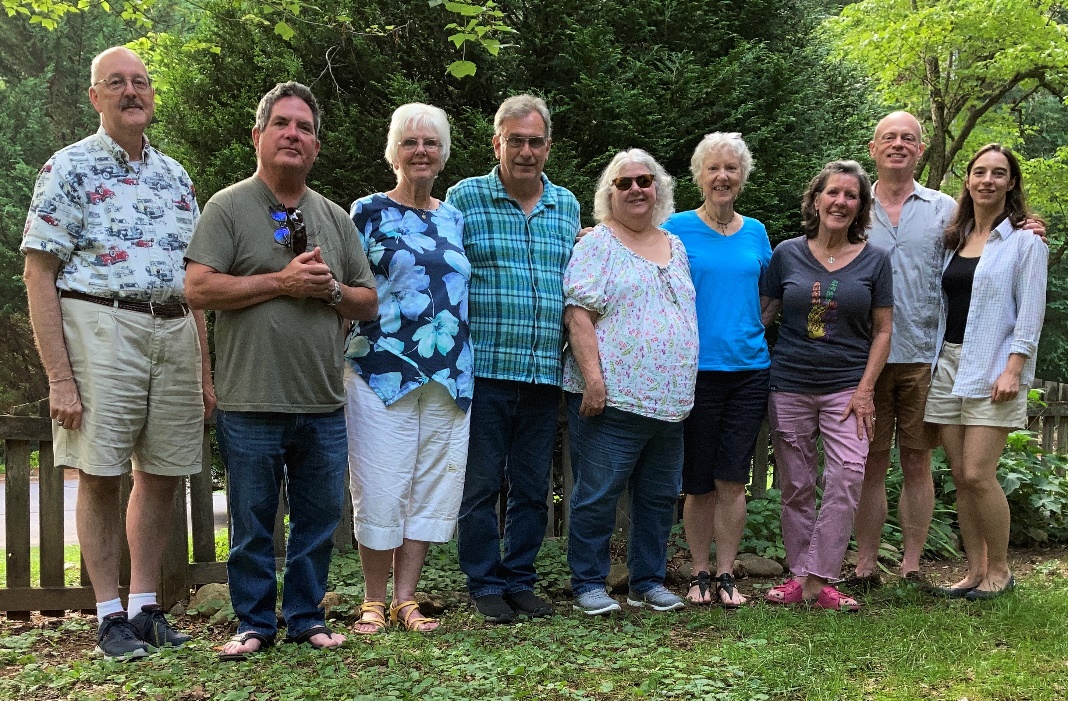 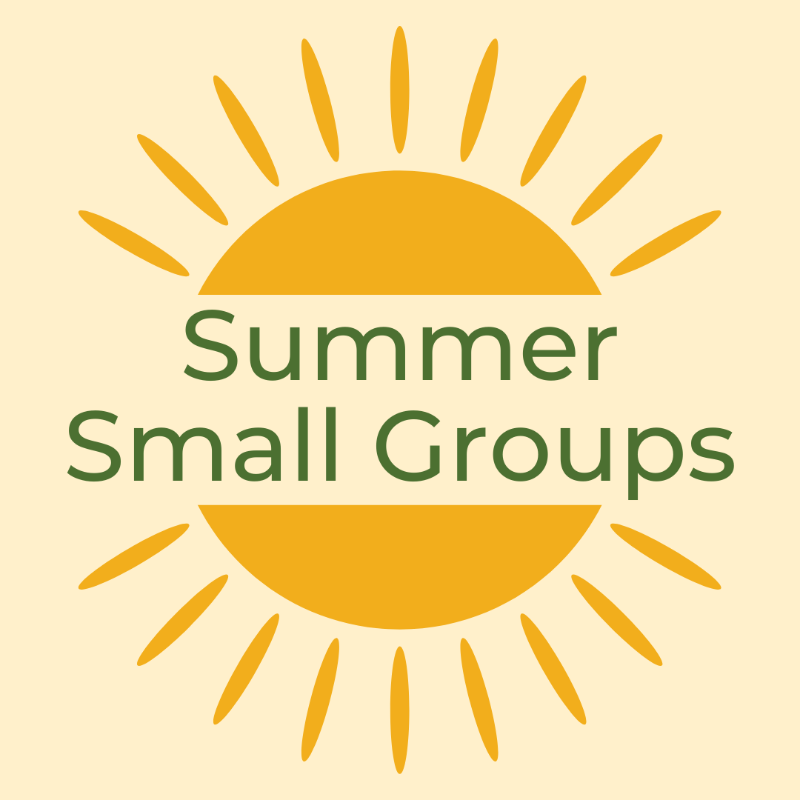 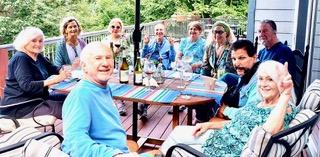 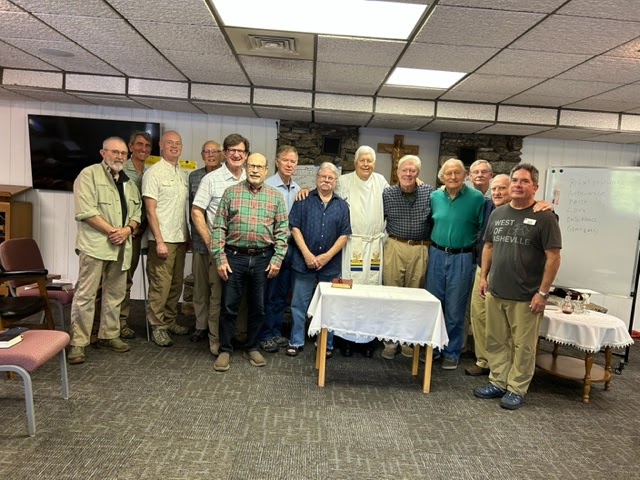 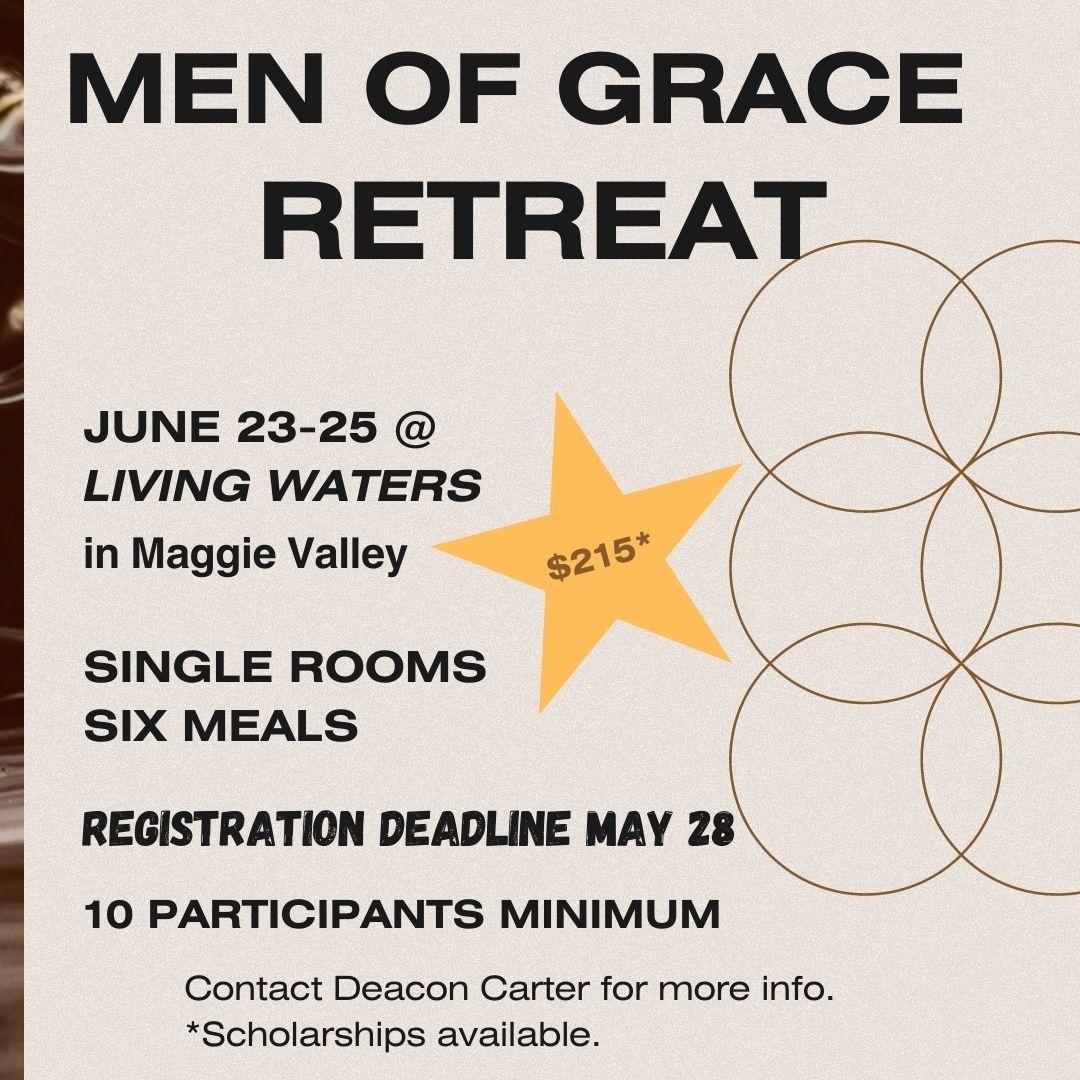 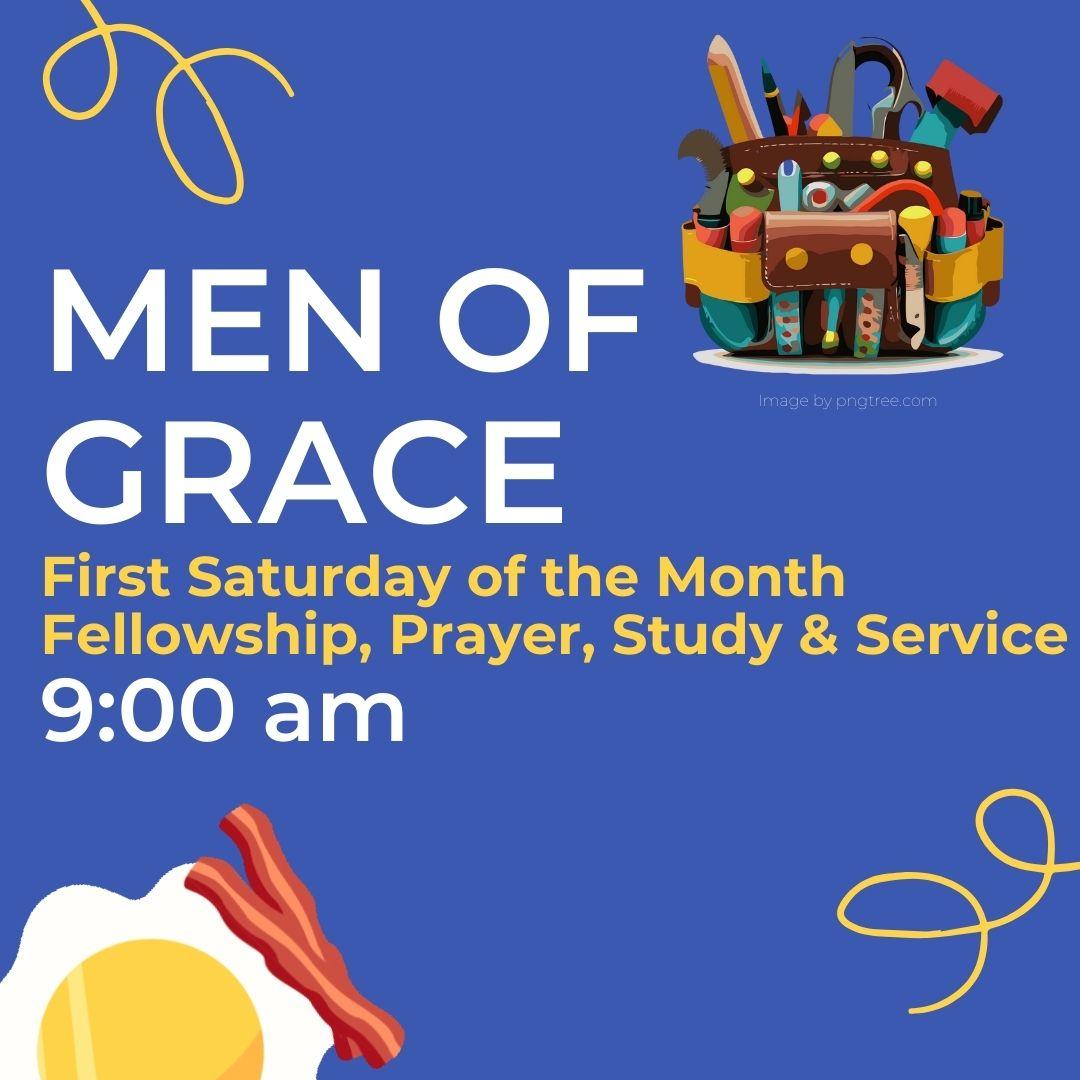 Men of Grace
Women of Grace
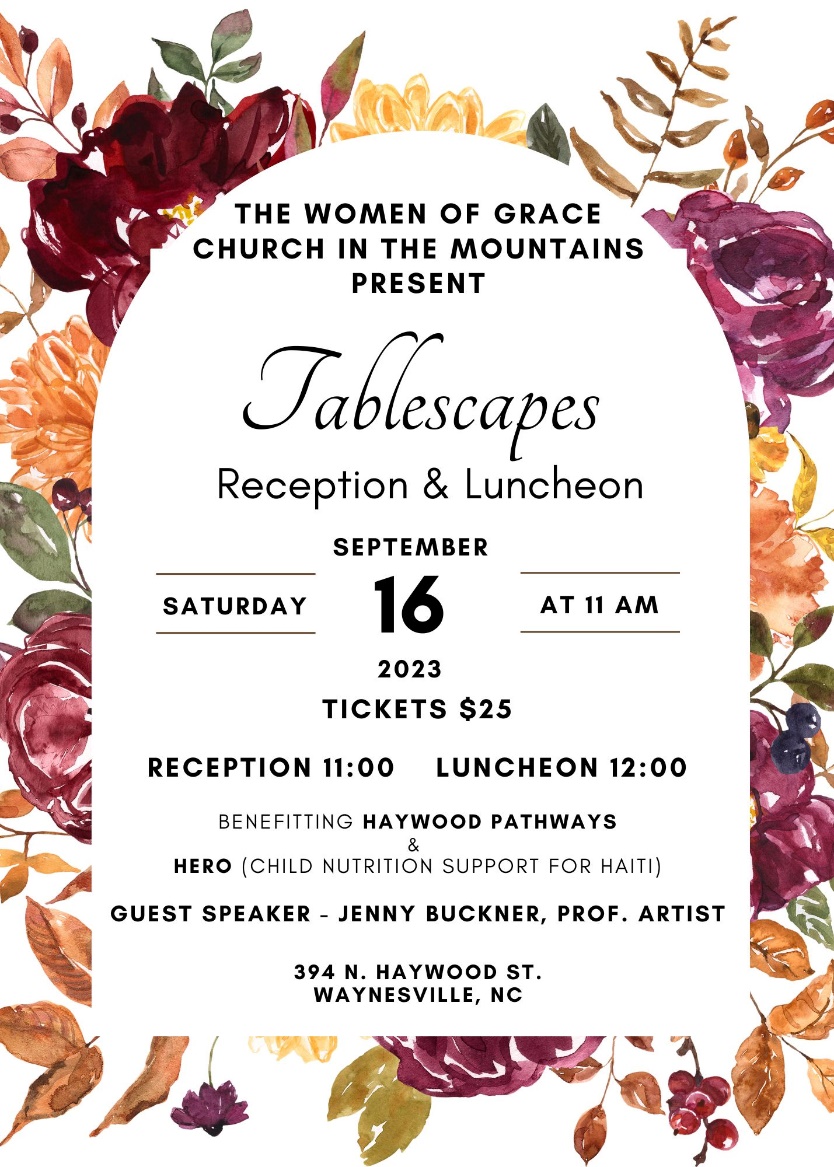 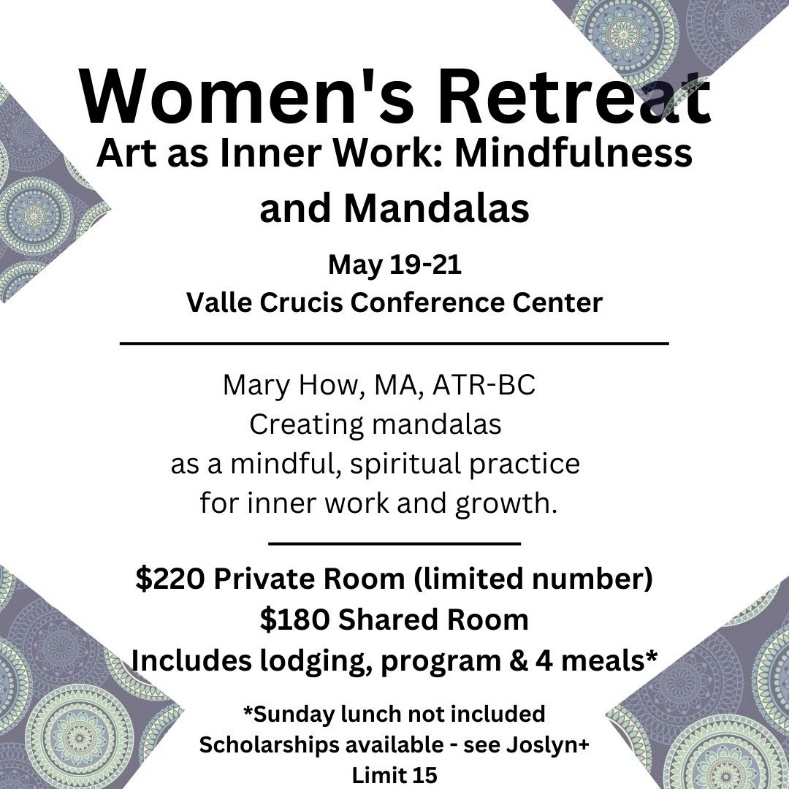 The Carol Lans Memorial Cookie Walk
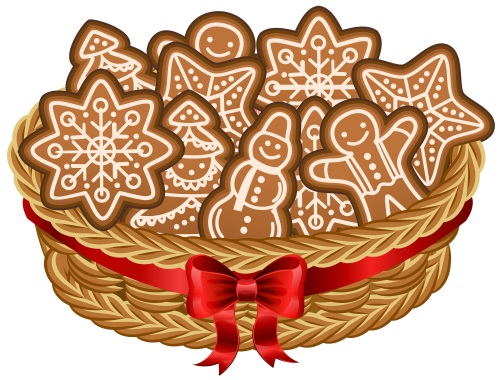 Outreach
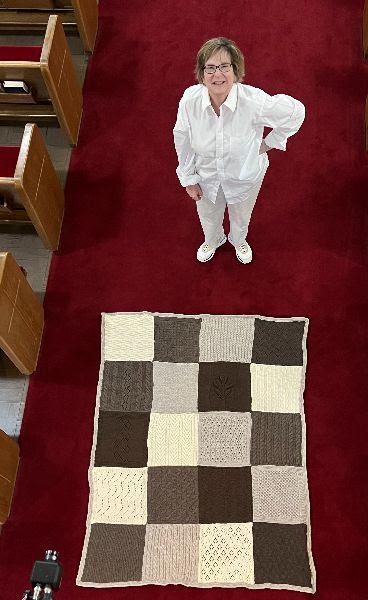 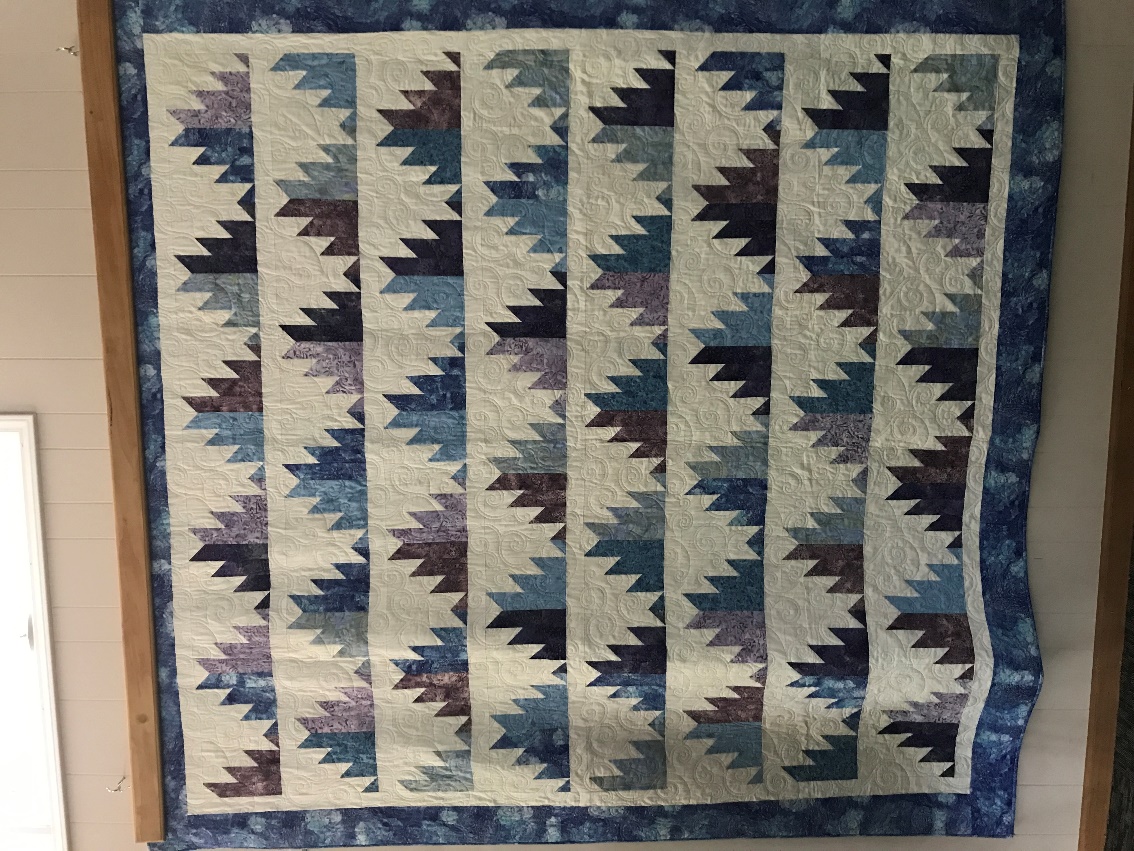 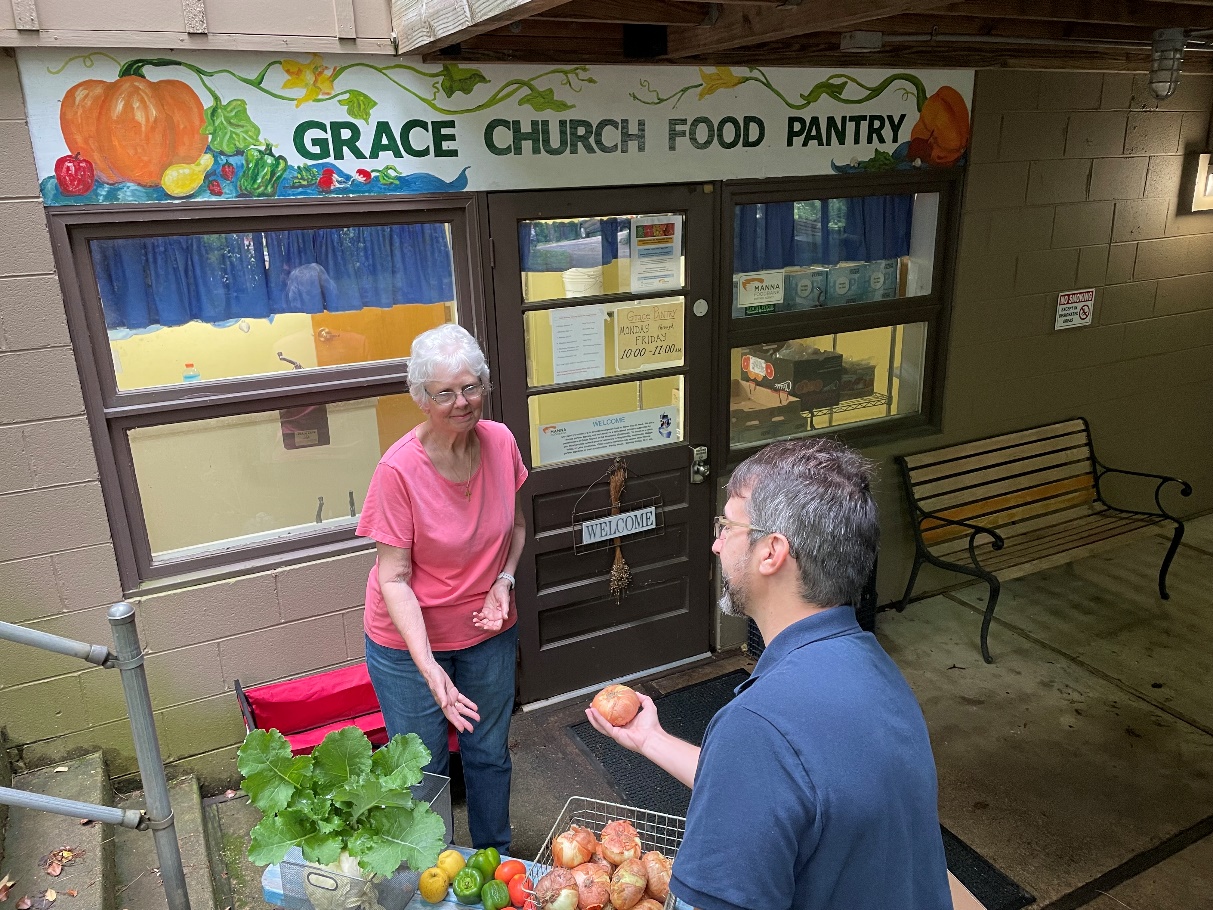 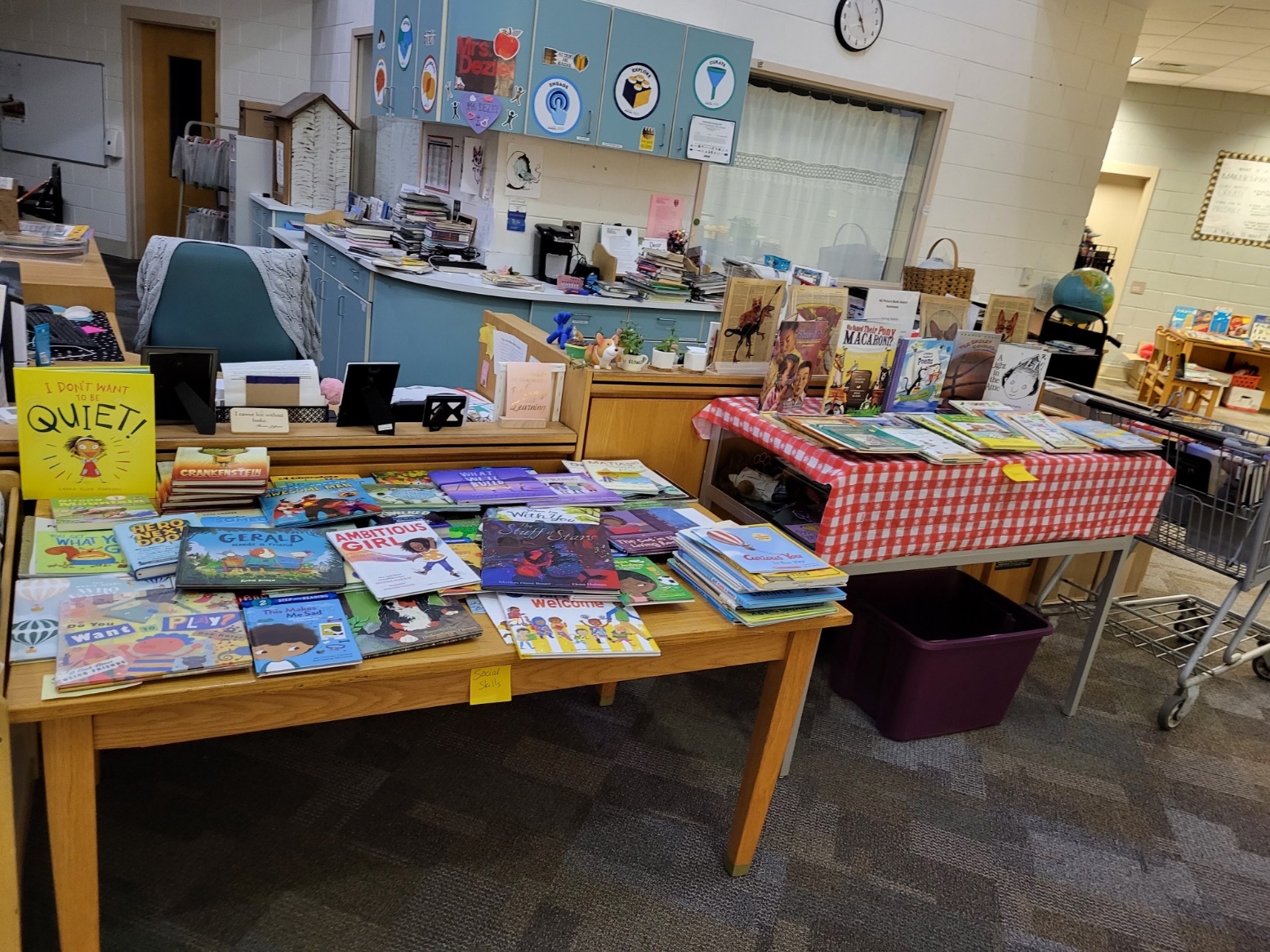 OUTREACHClyde SchoolBook Donation
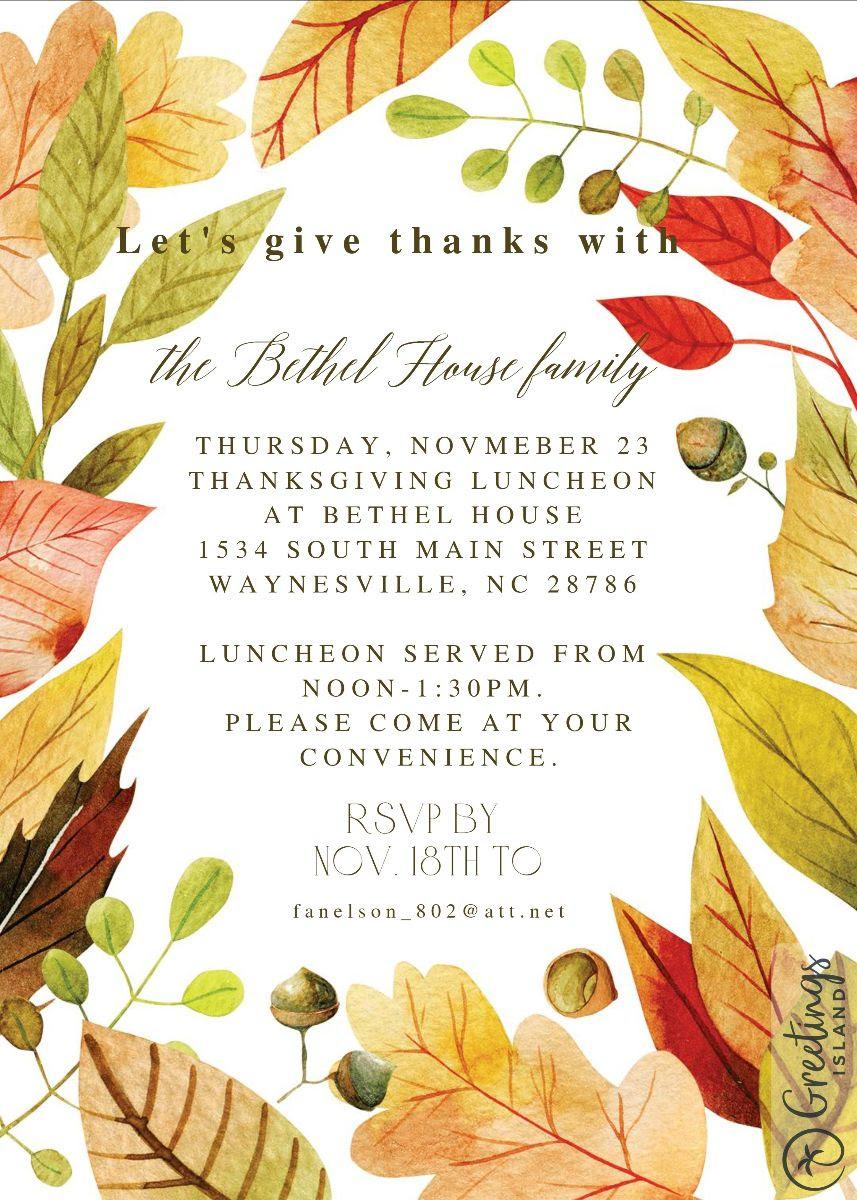 Outreach
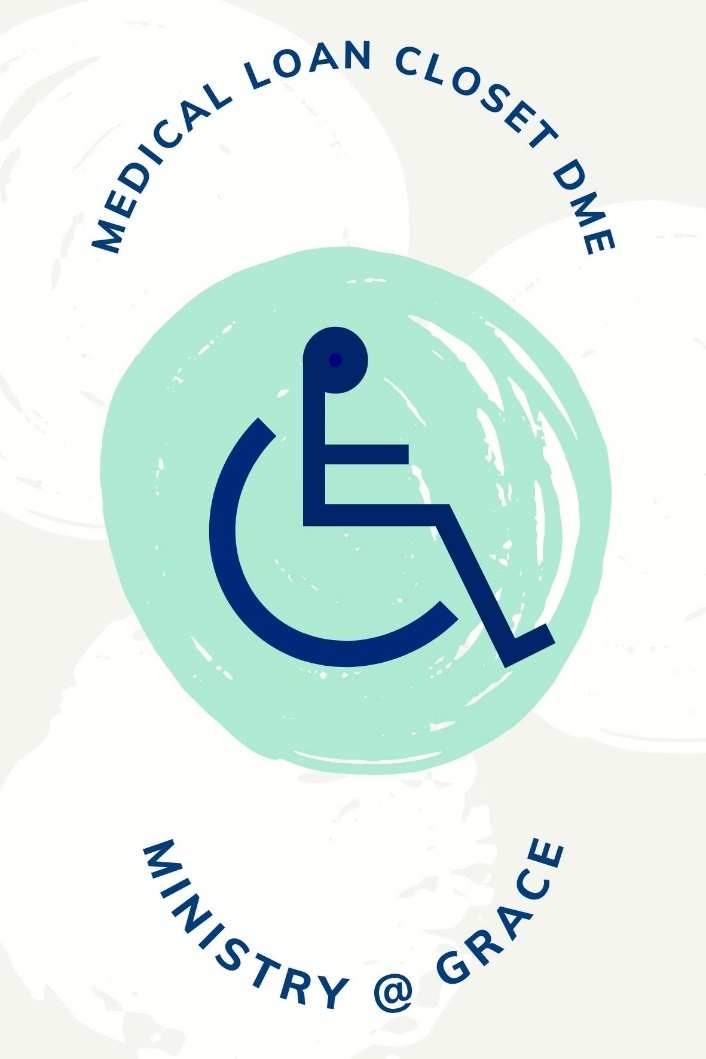 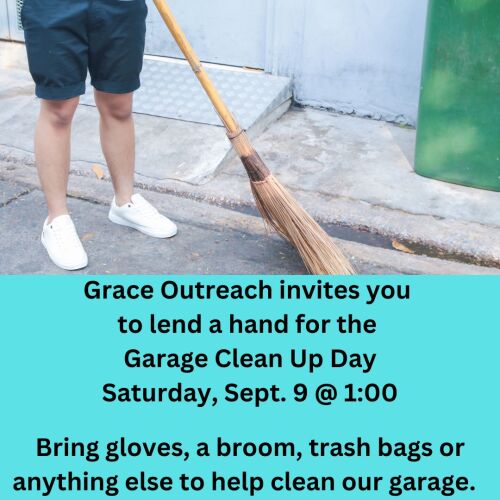 Creation Care - Campers
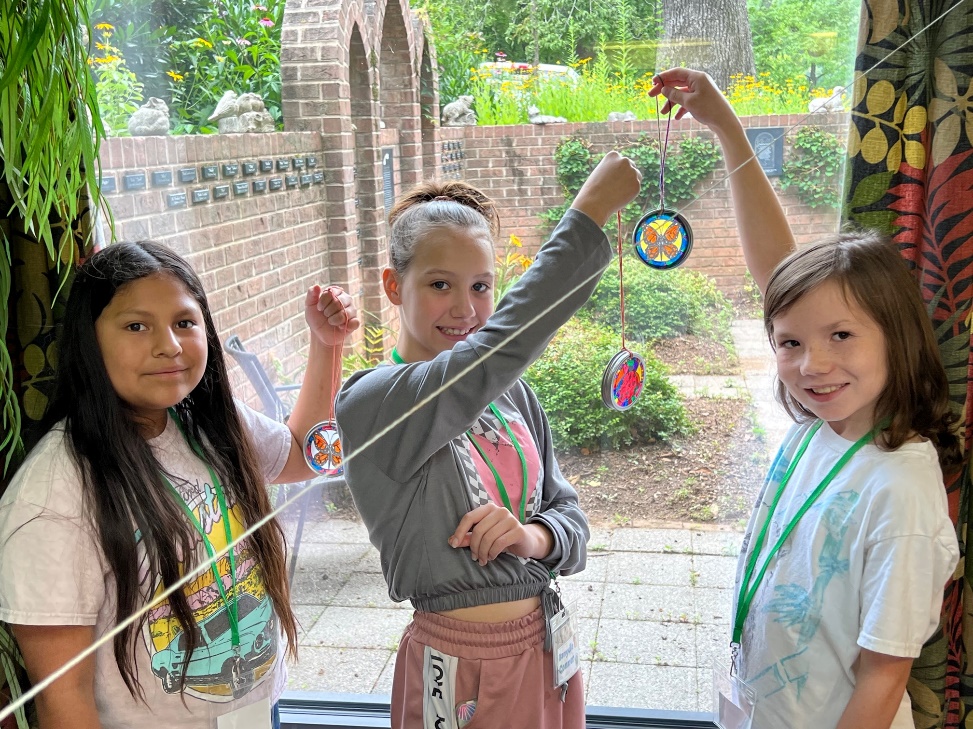 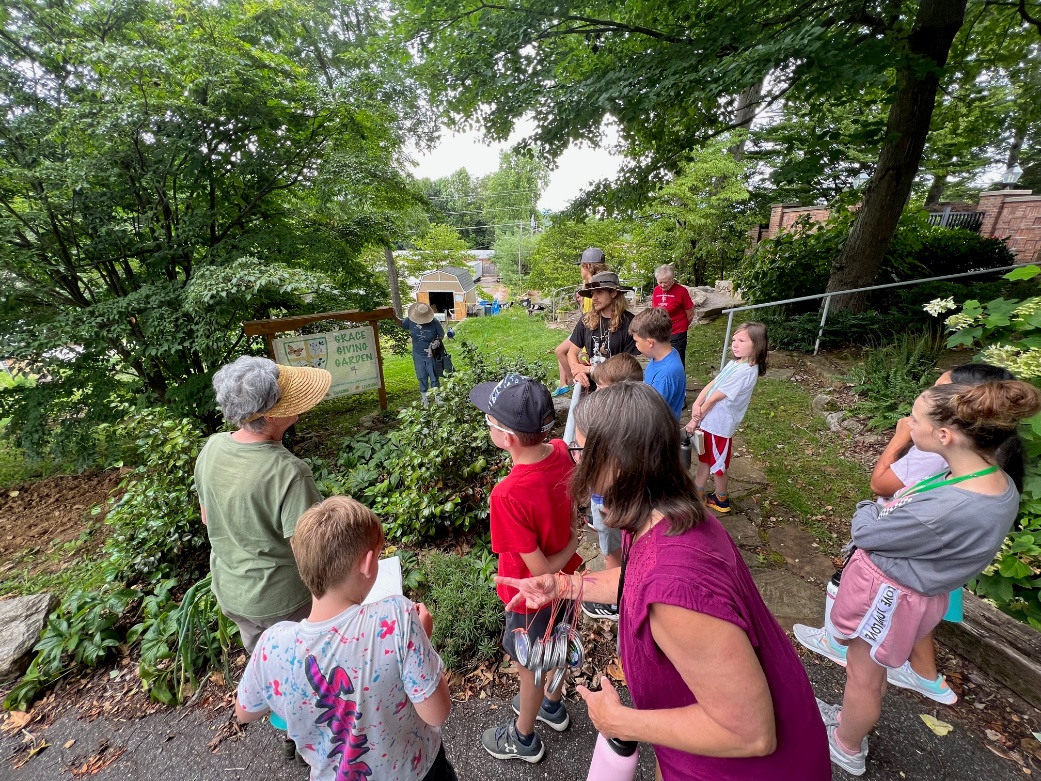 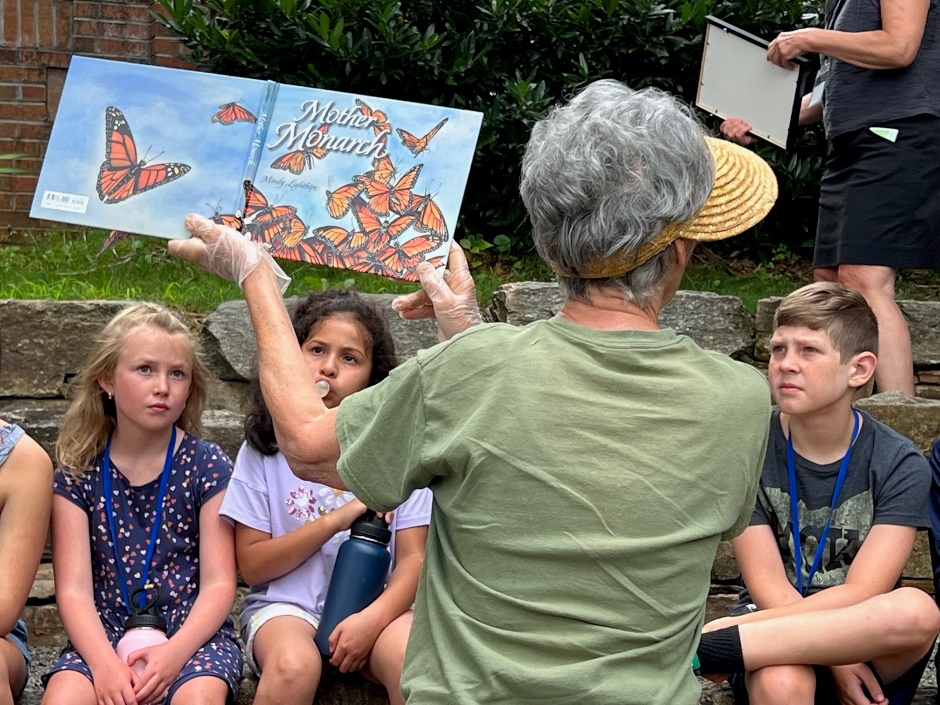 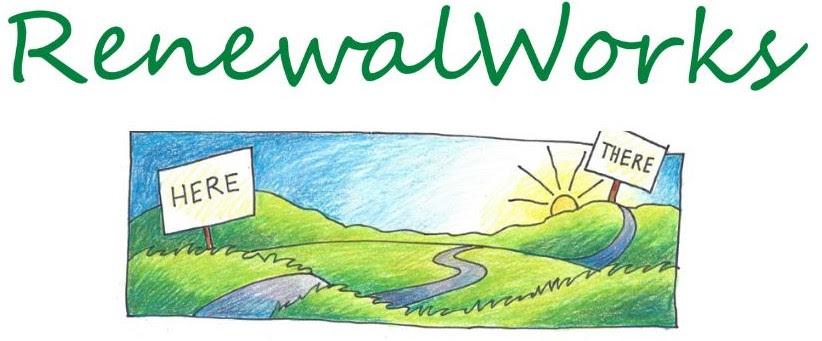 Staff Changes
Goodbye & Godspeed!
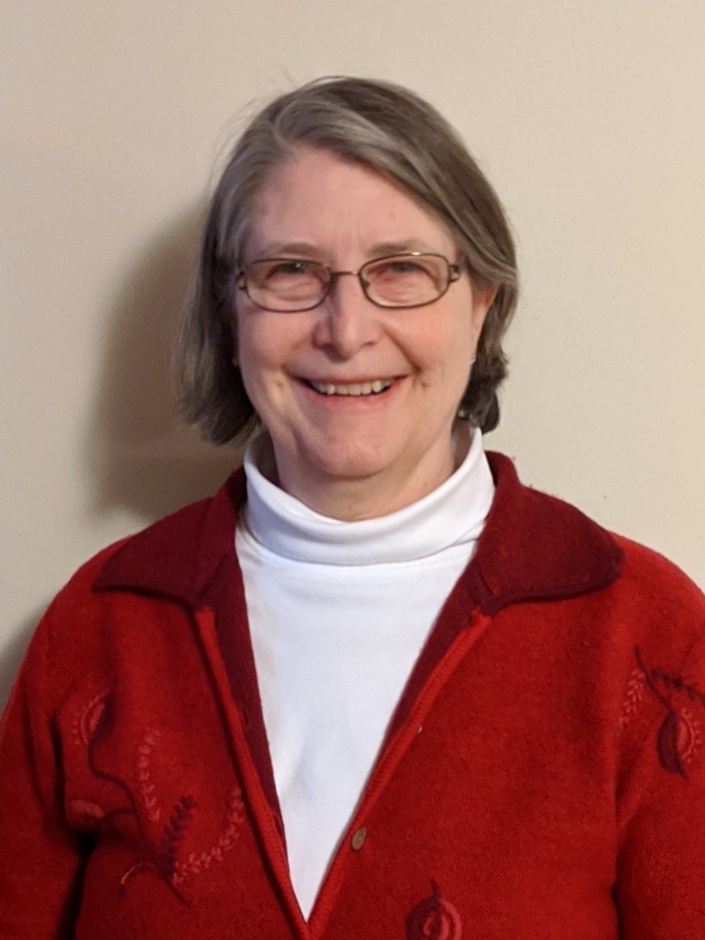 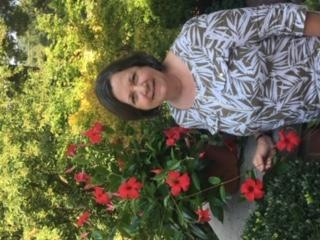 Ginny Moe, Music Director
Andrea Croskery, Parish Admin.
Staff Changes - Welcome!
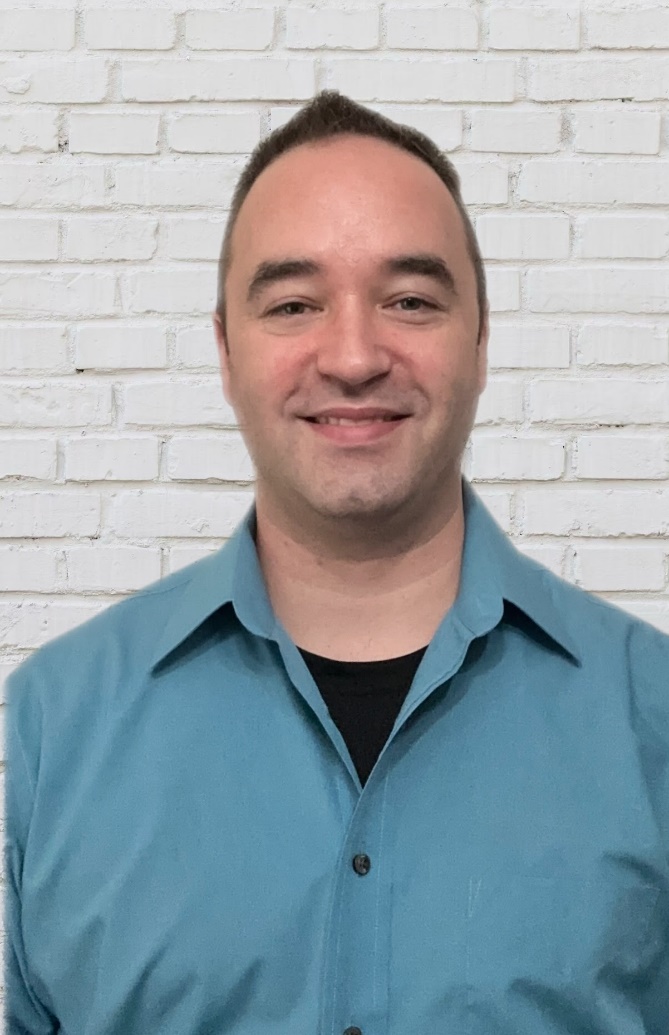 Judy Dykes, Bookkeeper
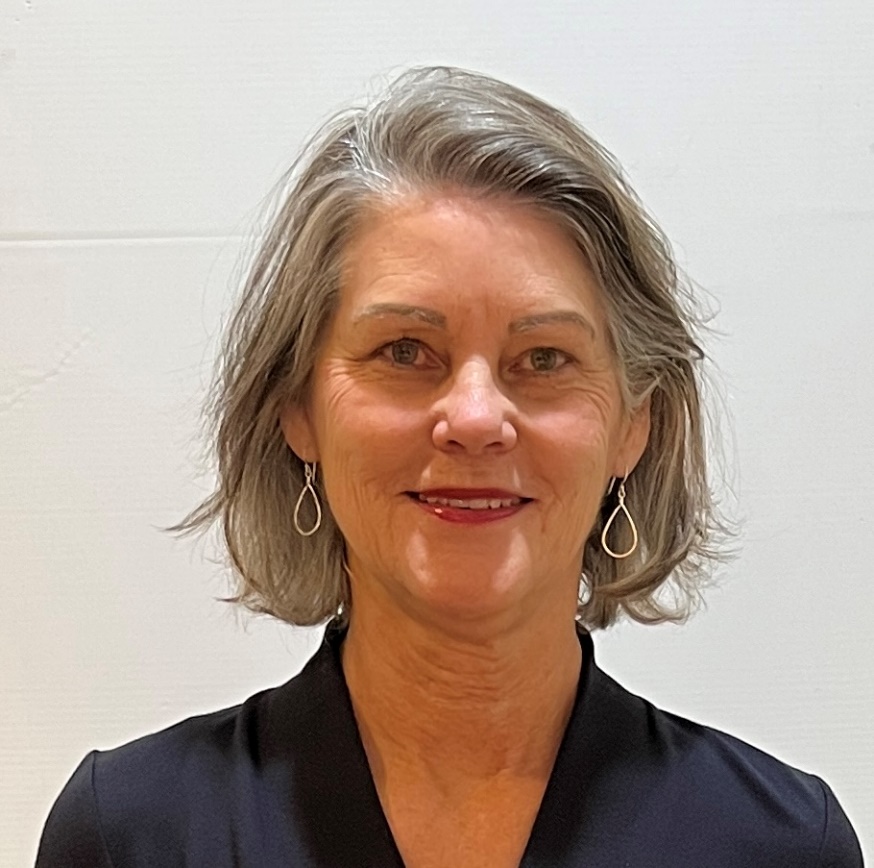 Sean Coughlin, Music Dir./Parish Admin
Saints of Grace
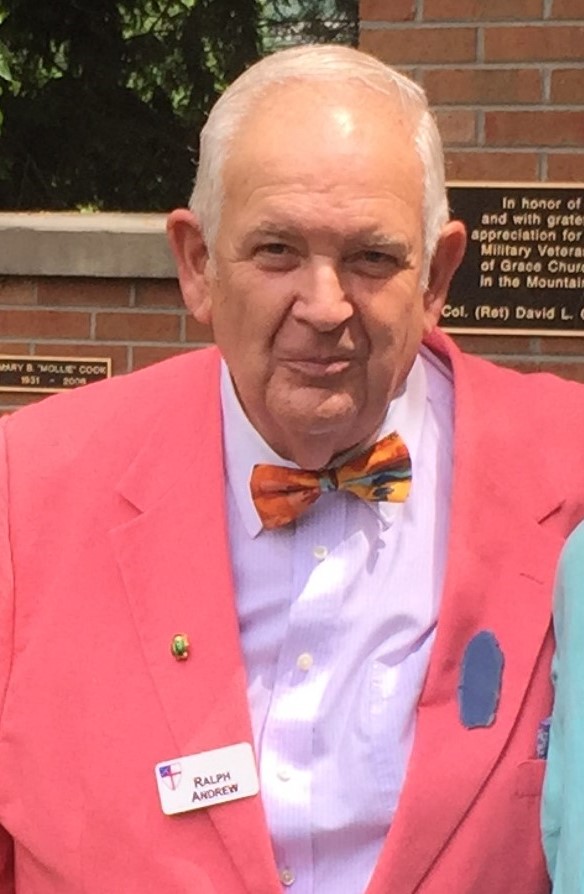 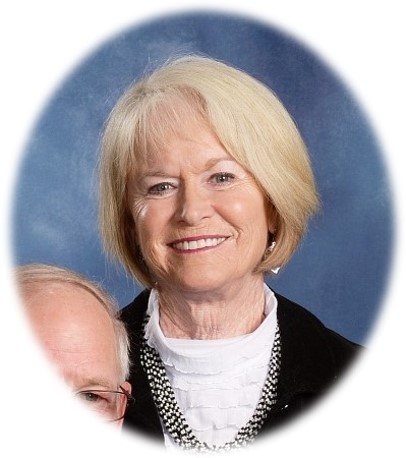 William Cook
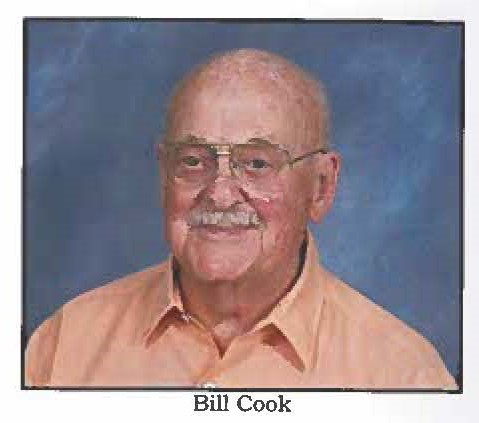 Ralph Andrew
Susie Williams
Carol Lans
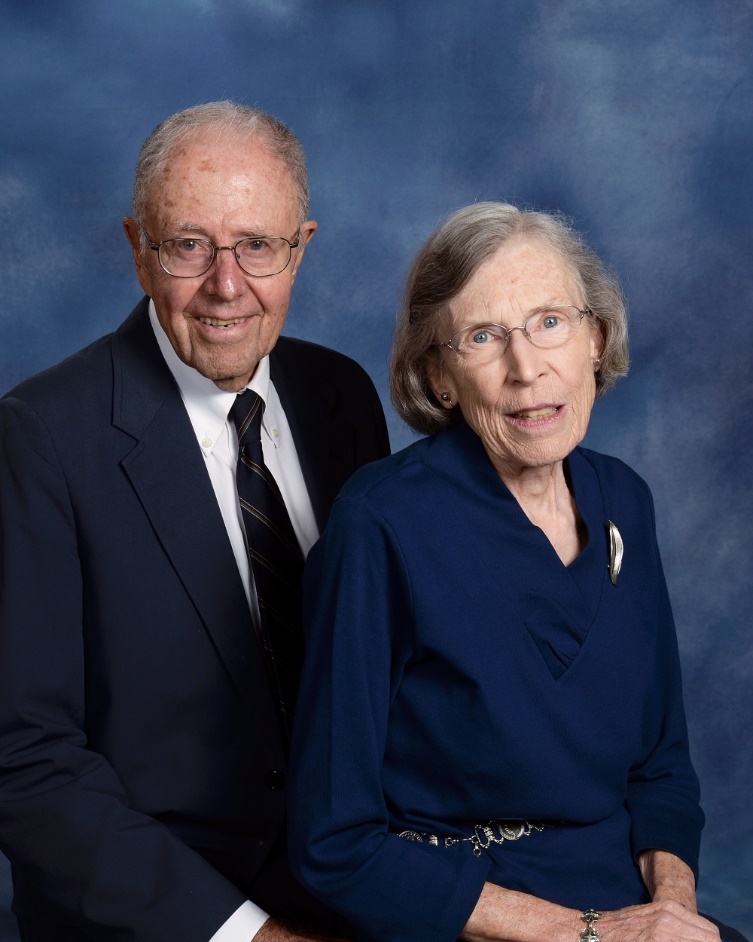 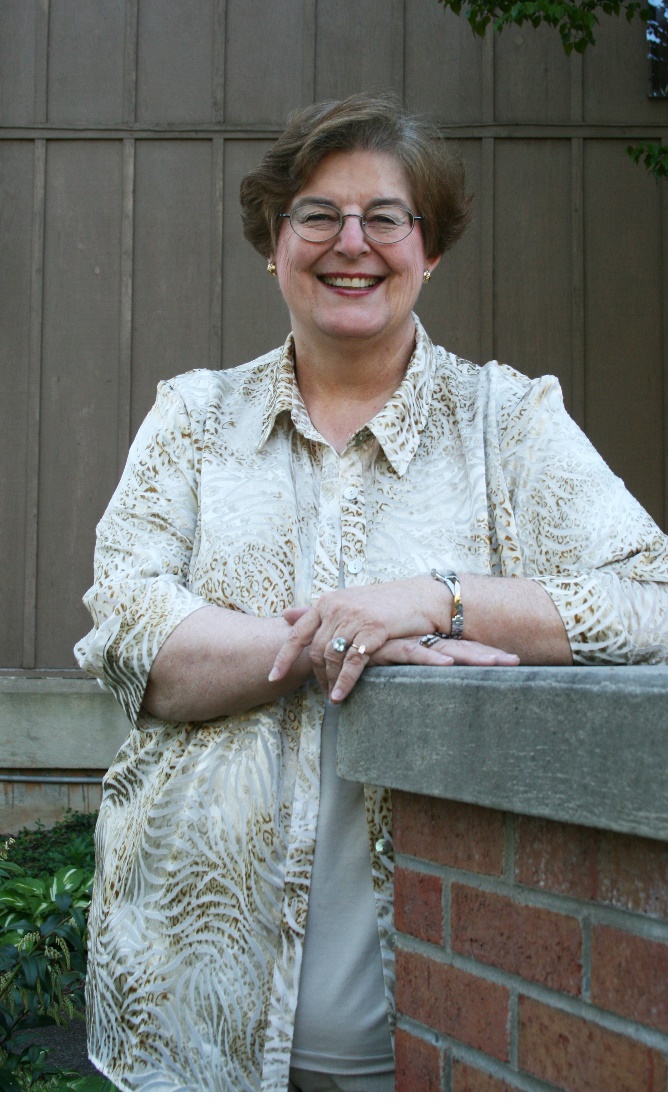 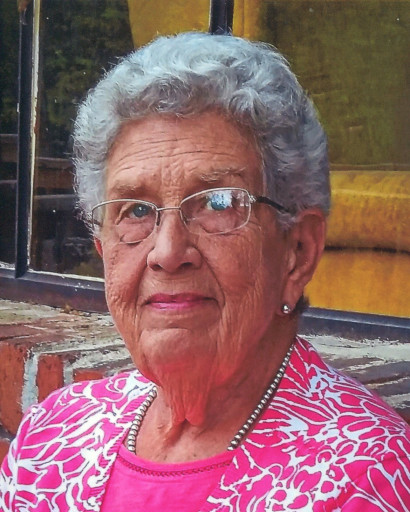 Don & Nancy Haynes
Helen Howey